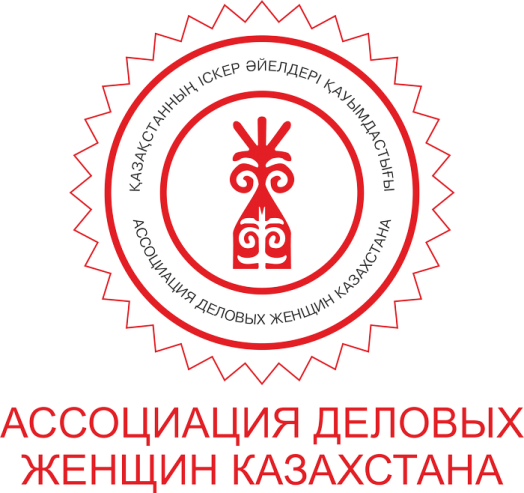 Отчет о деятельности 
Ассоциации деловых женщин область Жетісу г.Талдыкорган
за сентябрь – декабрь 
2022 года
«Быть видимой и значимой, а значит, 
быть профессионалом и лидером»
1
Общее количество членов АДЖ по г.Талдыкорган – 25
Основное крыло - 19 членов.  Молодежное крыло - 6 членов
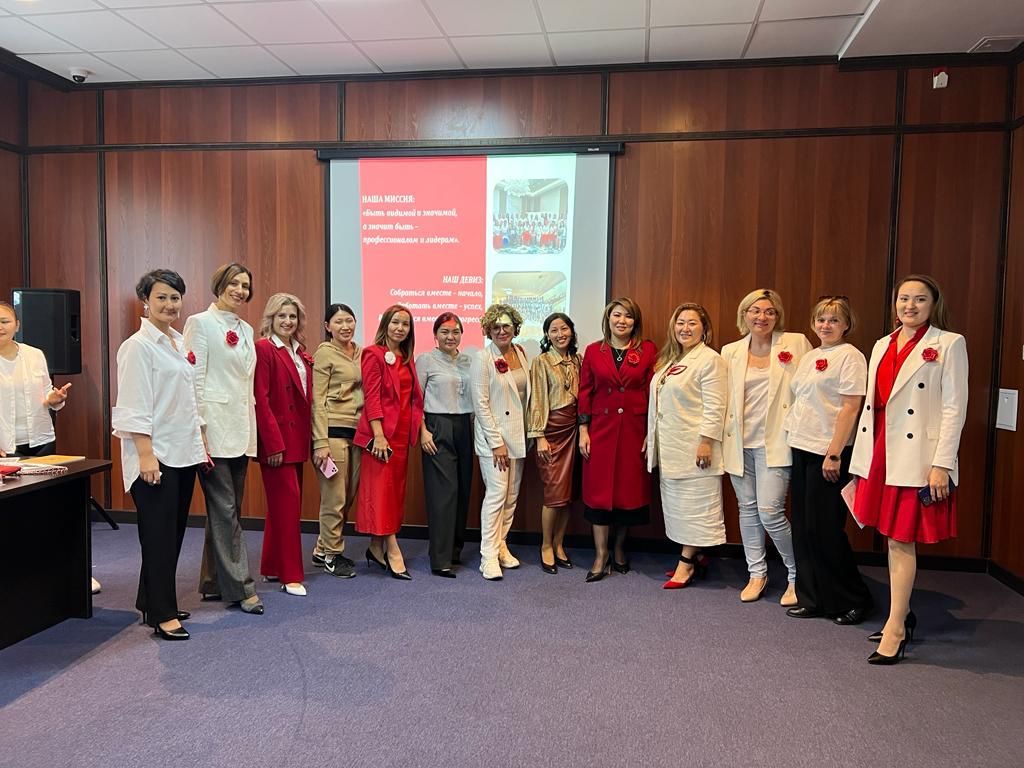 2
29.09.2022 г. Встреча с Акимом  города Талдыкорган , знакомство с АДЖ
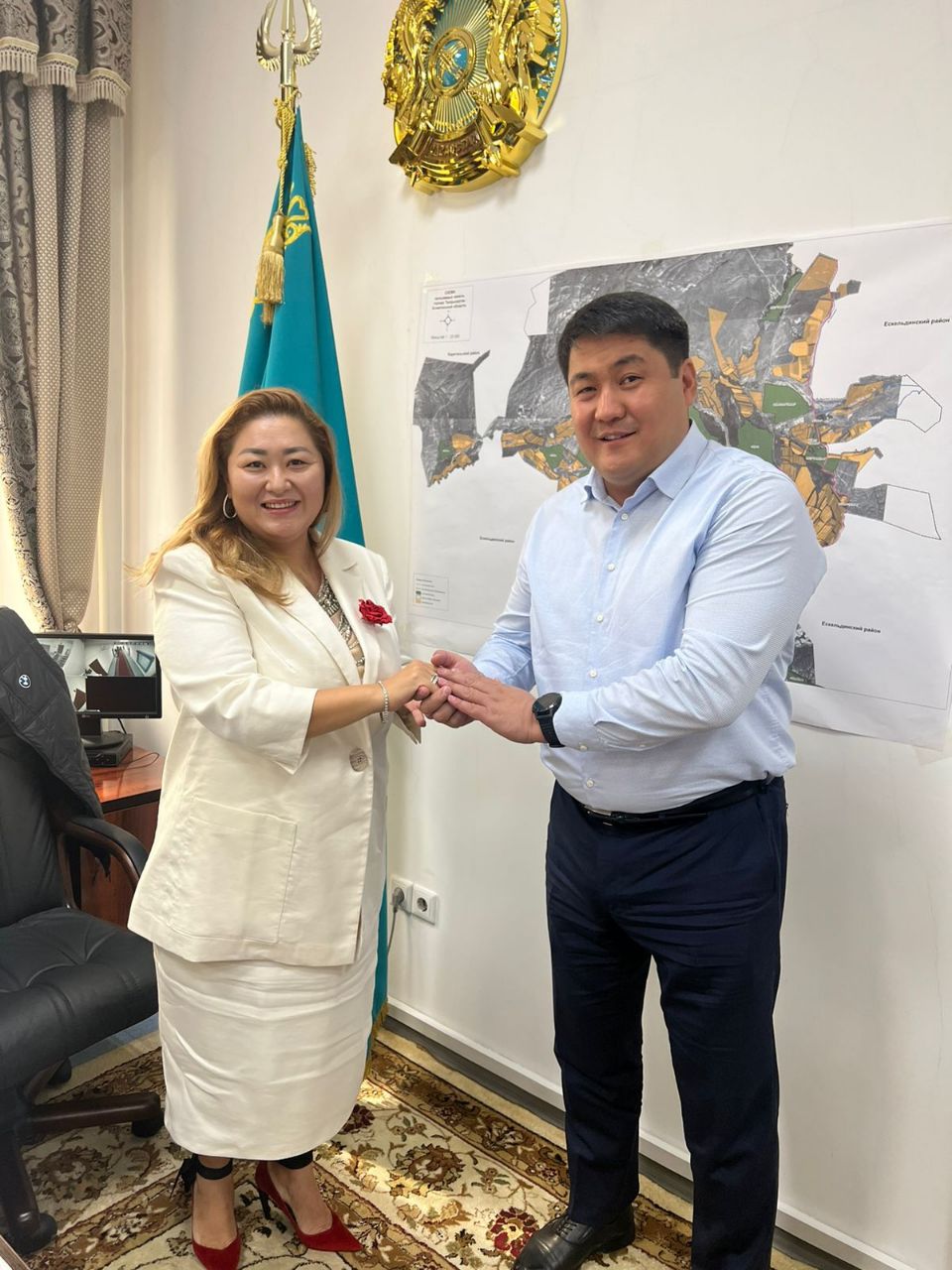 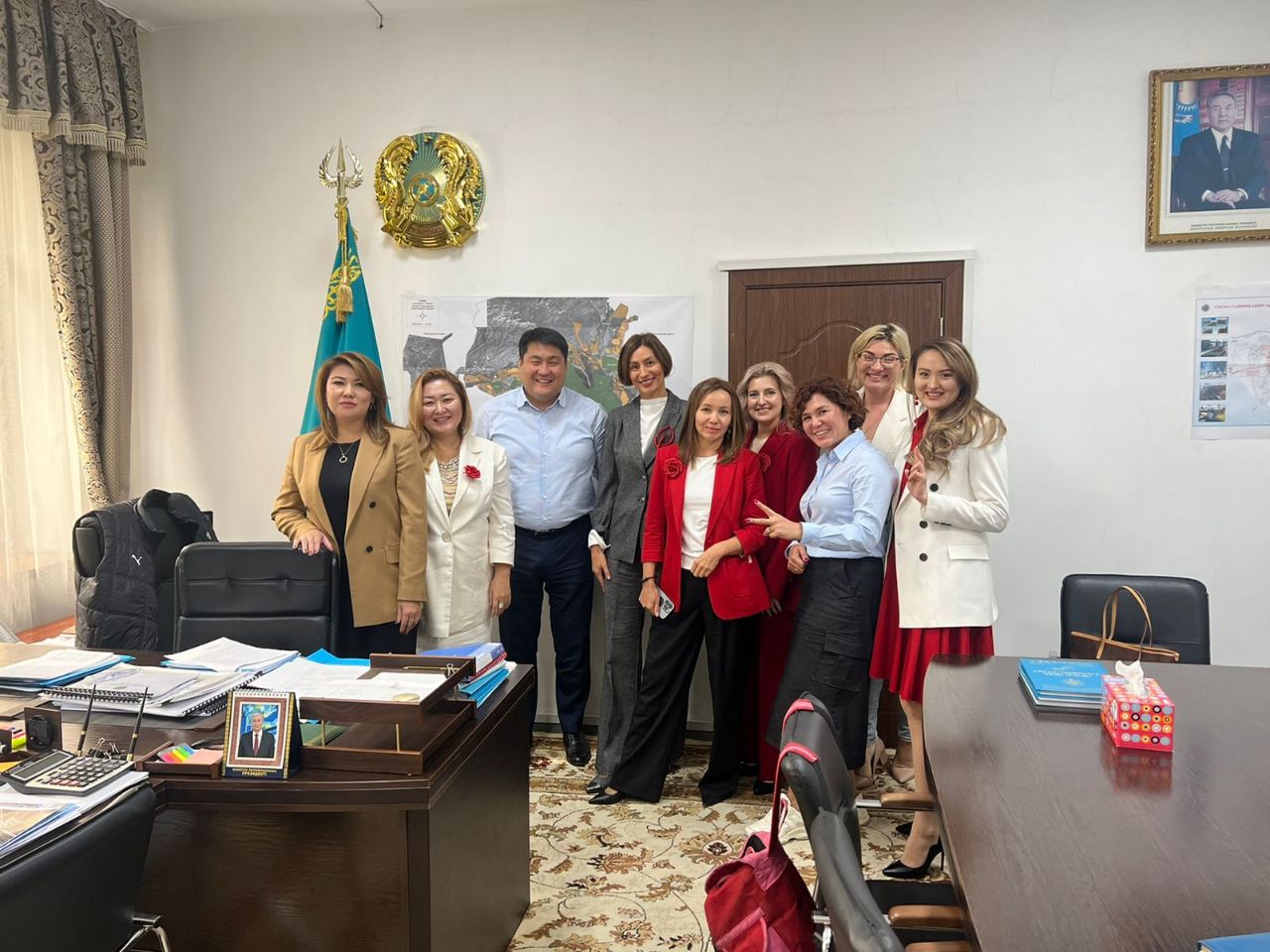 3
29.09.2022 г.

Презентация АДЖ по обновленным программам:
Презентация Ассоциации; 
- Менторинг; 
- Мастермайнд;
- Презентация школы женского политического лидерства; 
- Деловые связи; 
- Молодежное крыло
4
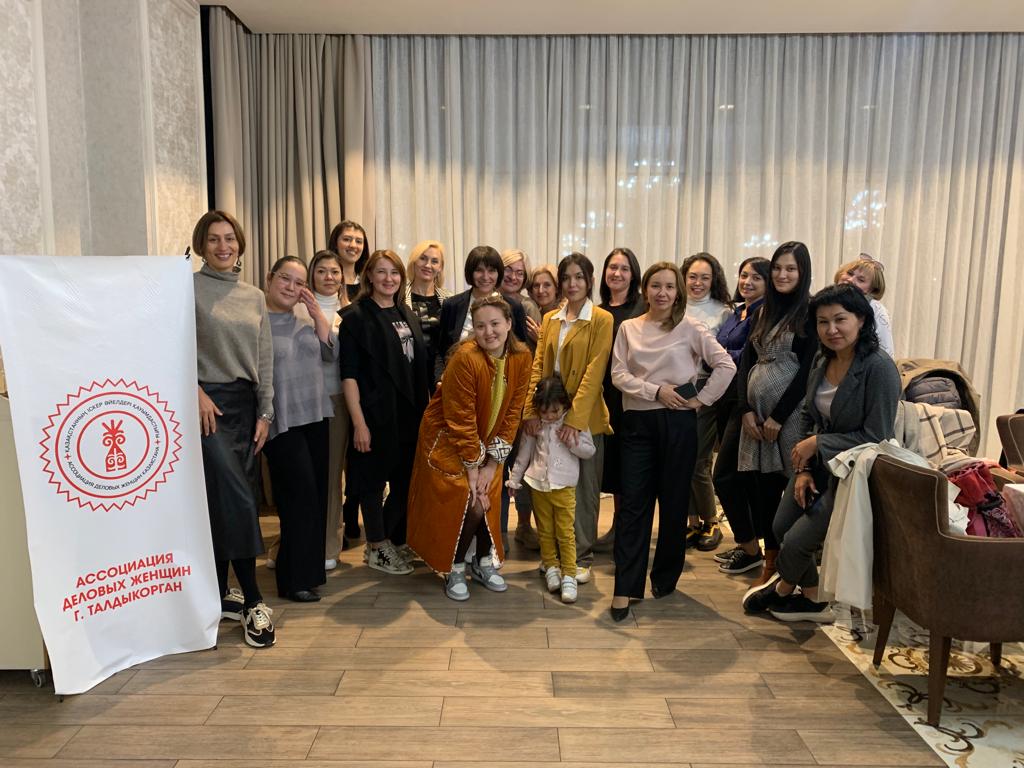 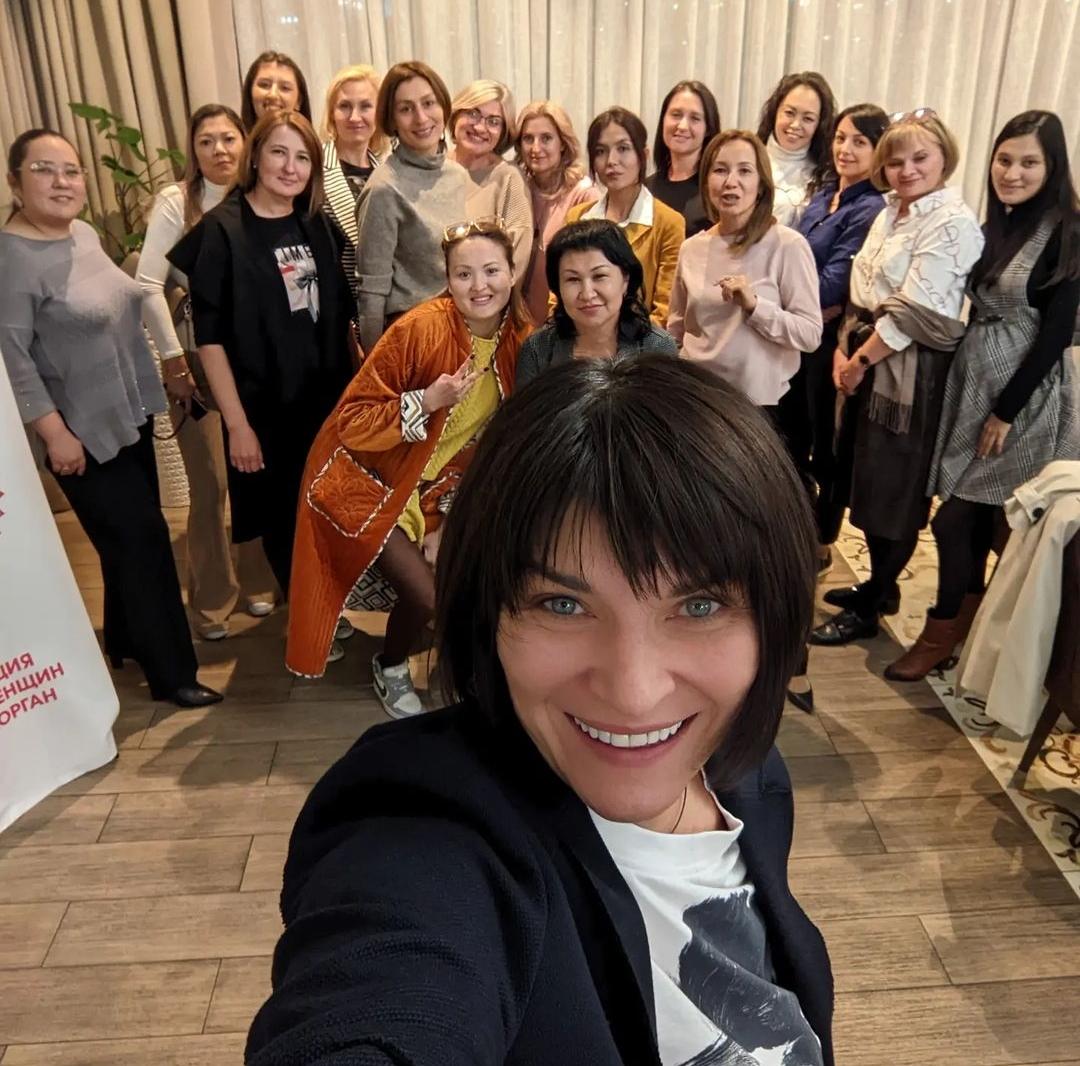 Образец текста нижнего колонтитула
30.09.2022 г. 
Бизнес-встреча, с успешной бизнес-вумен Ольгой Агаповой. 
Формат встречи – живое общение. Обмен опытом, нетворкинг, вопрос-ответ.
5
06.10.2022 г.
Встреча с Акимом г.Талдыкорган
Обсуждение вопросов от членов АДЖ касательно бизнеса.
6
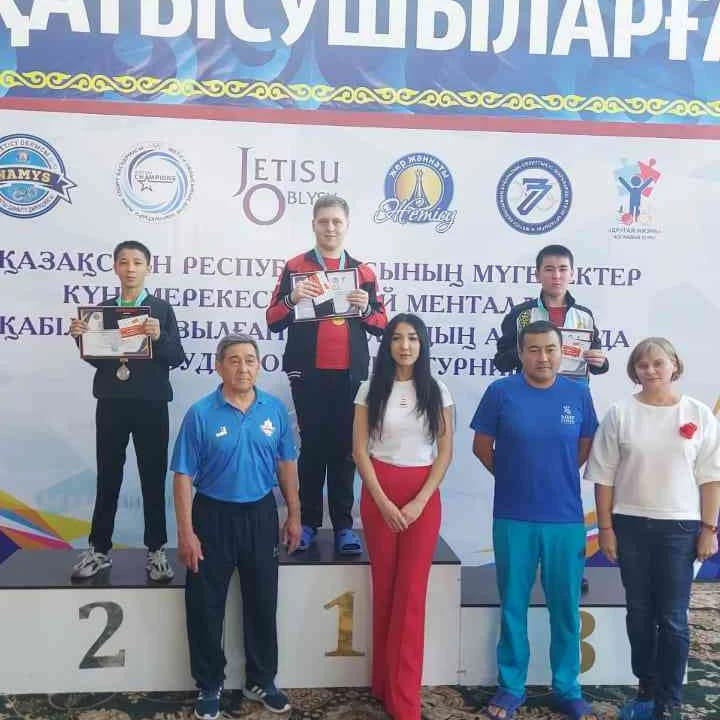 Первые соревнования по «Адаптативному плаванию среди детей с ментальными нарушениями по области Жетісу»
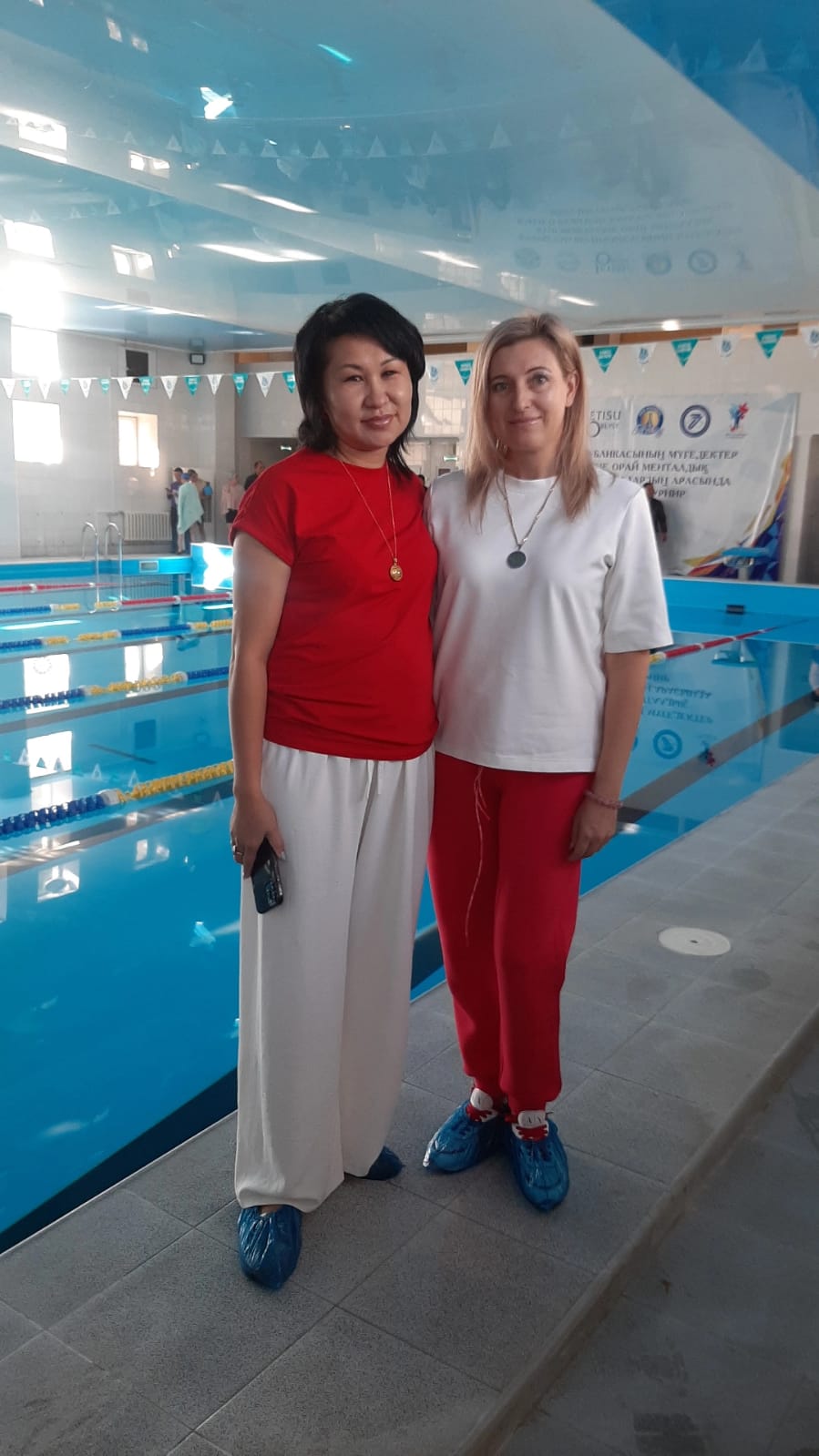 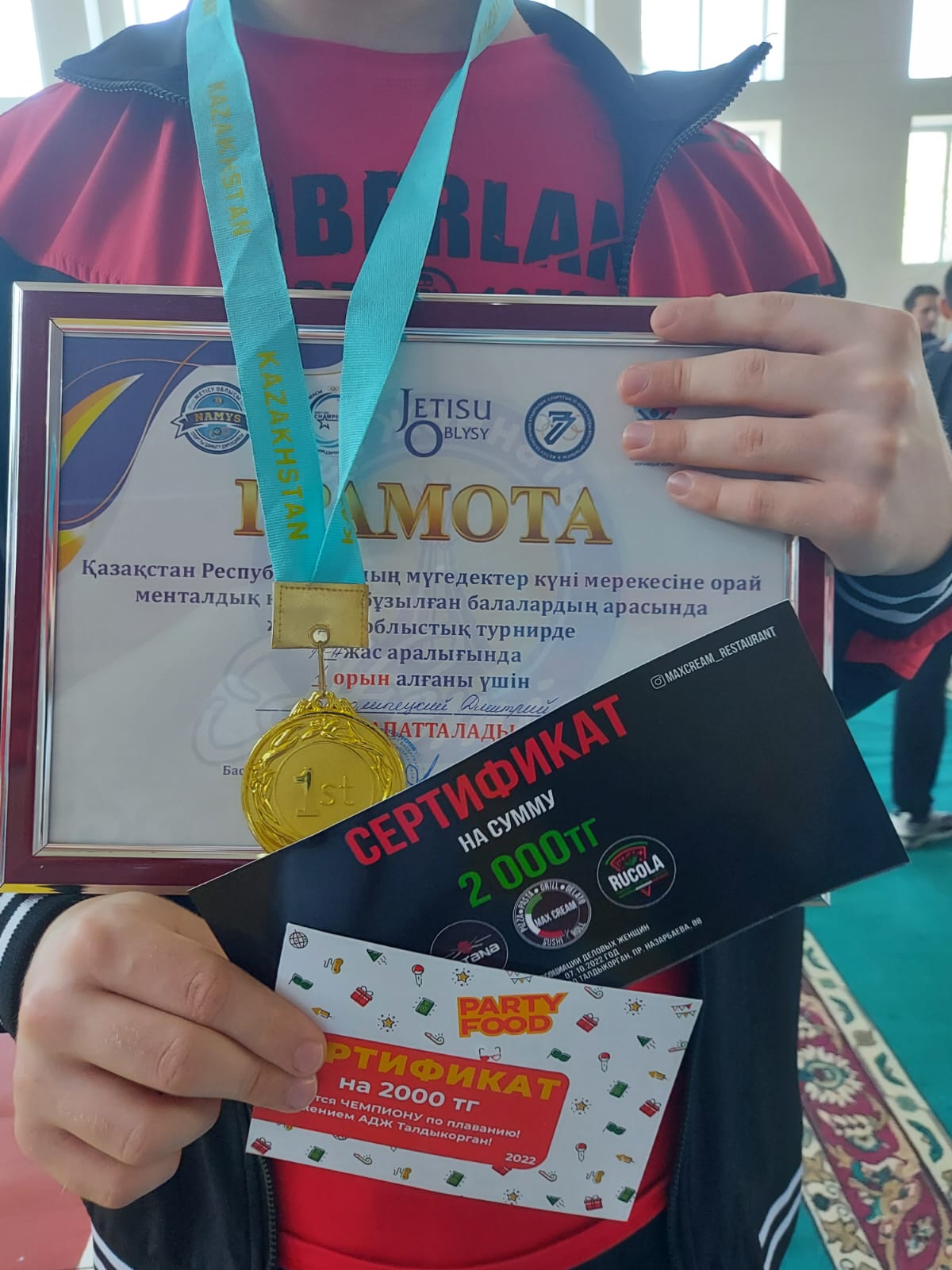 7
13.10.2022 г. Пресс-конференция республиканского конкурса «Караван Доброты»
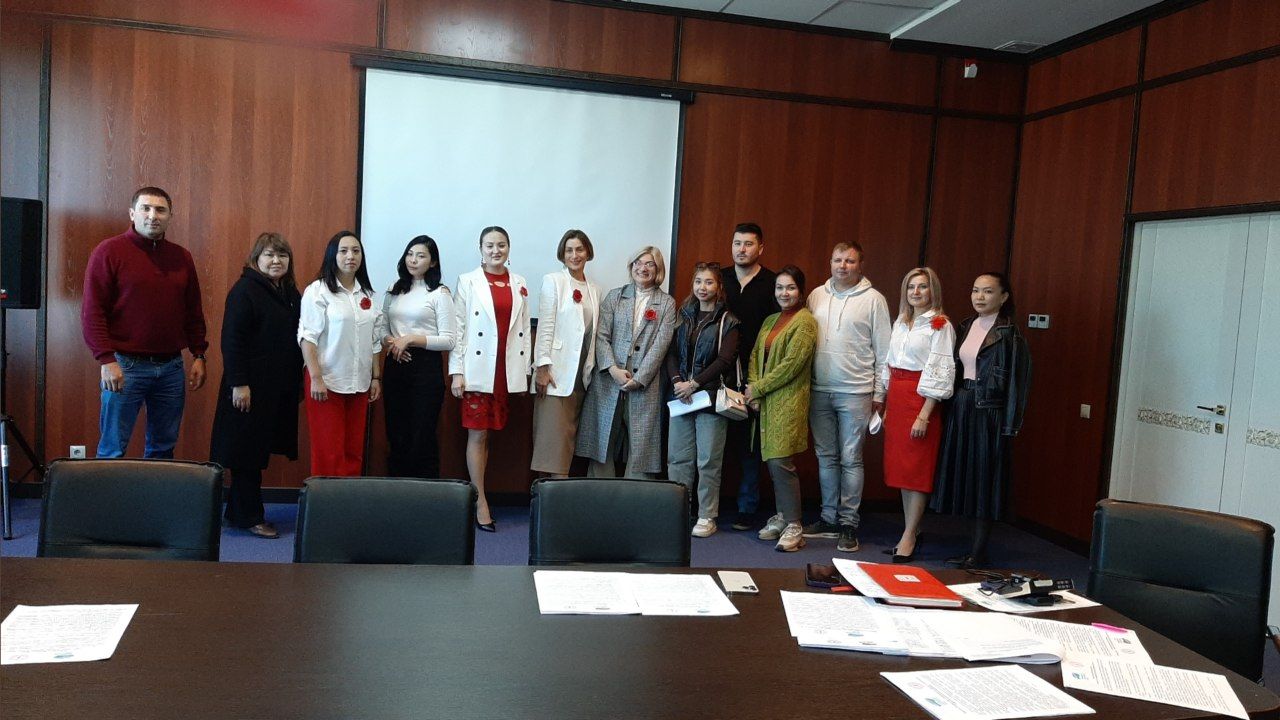 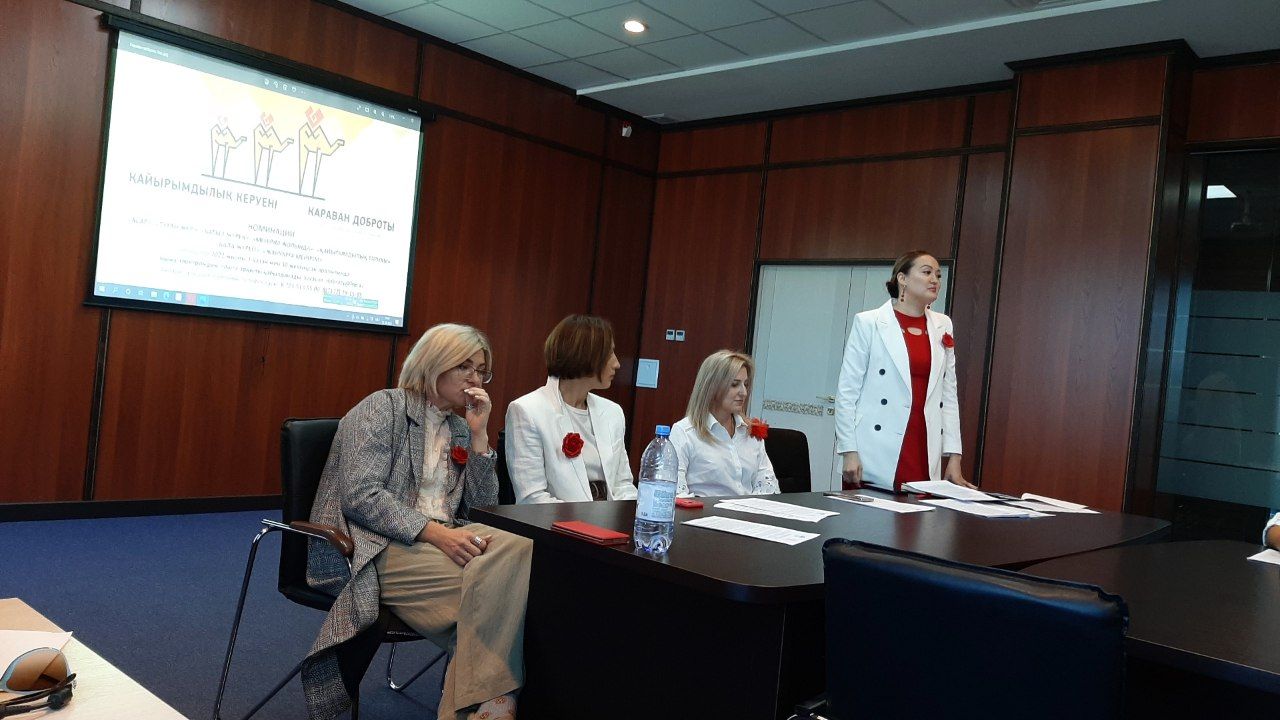 14 июня 2022
8
Встреча  Акима области  с предпринимателями г.Талдыкорган в Палате «Атамекен»
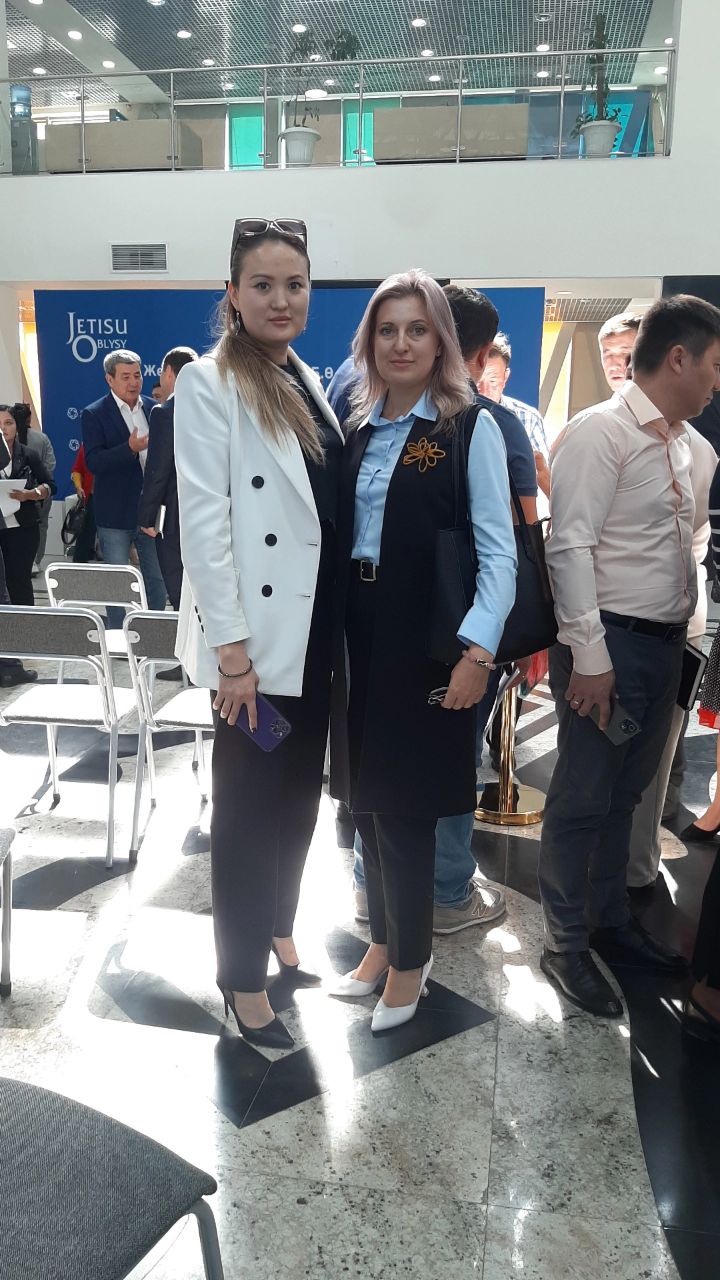 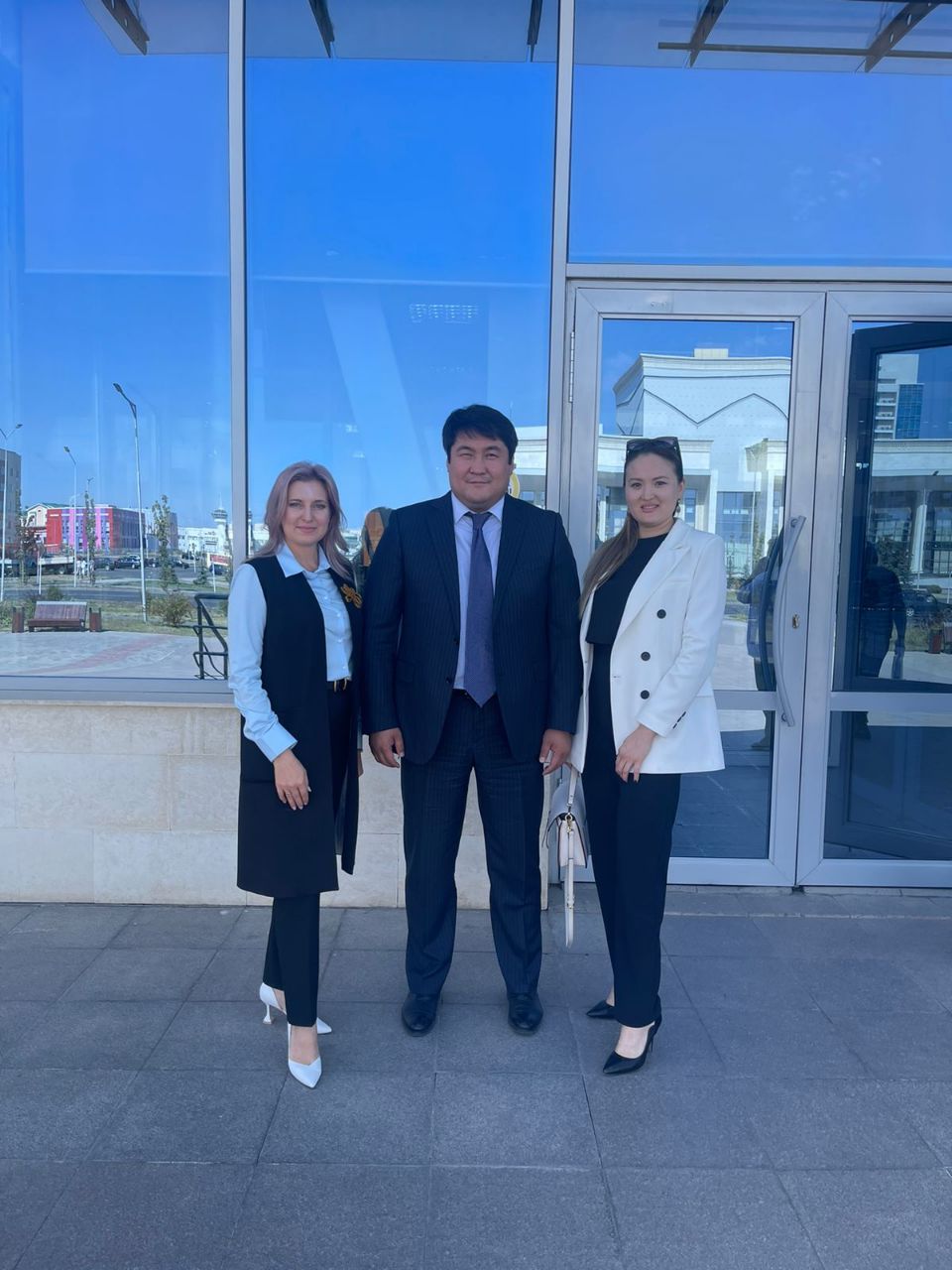 14 июня 2022
9
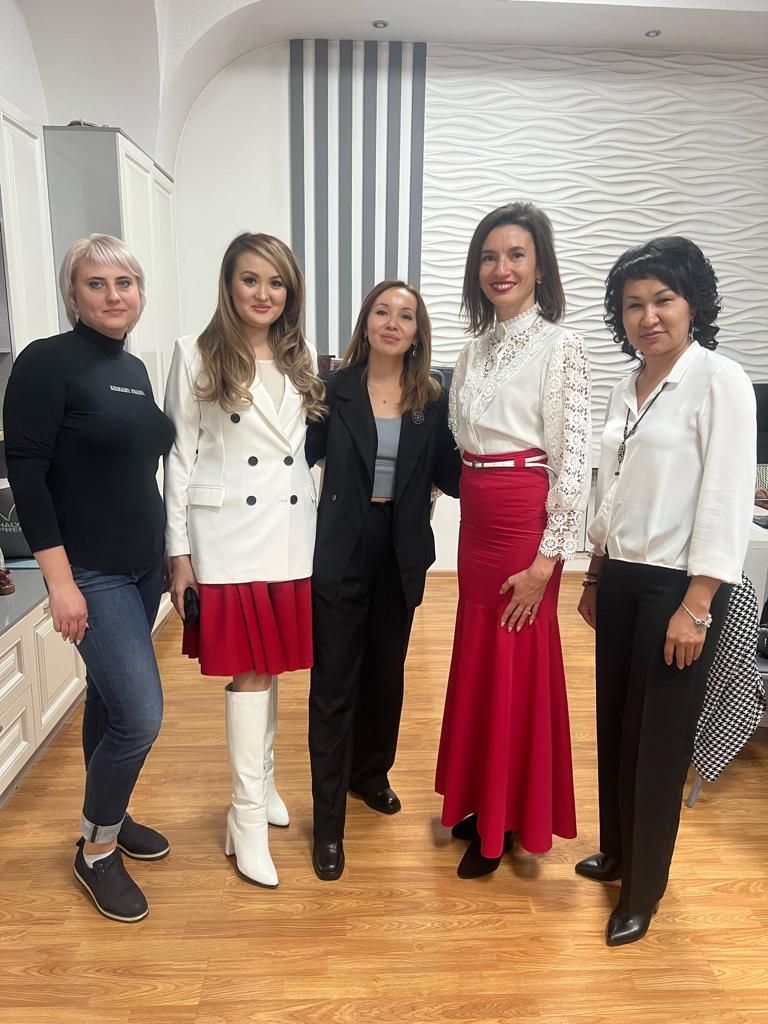 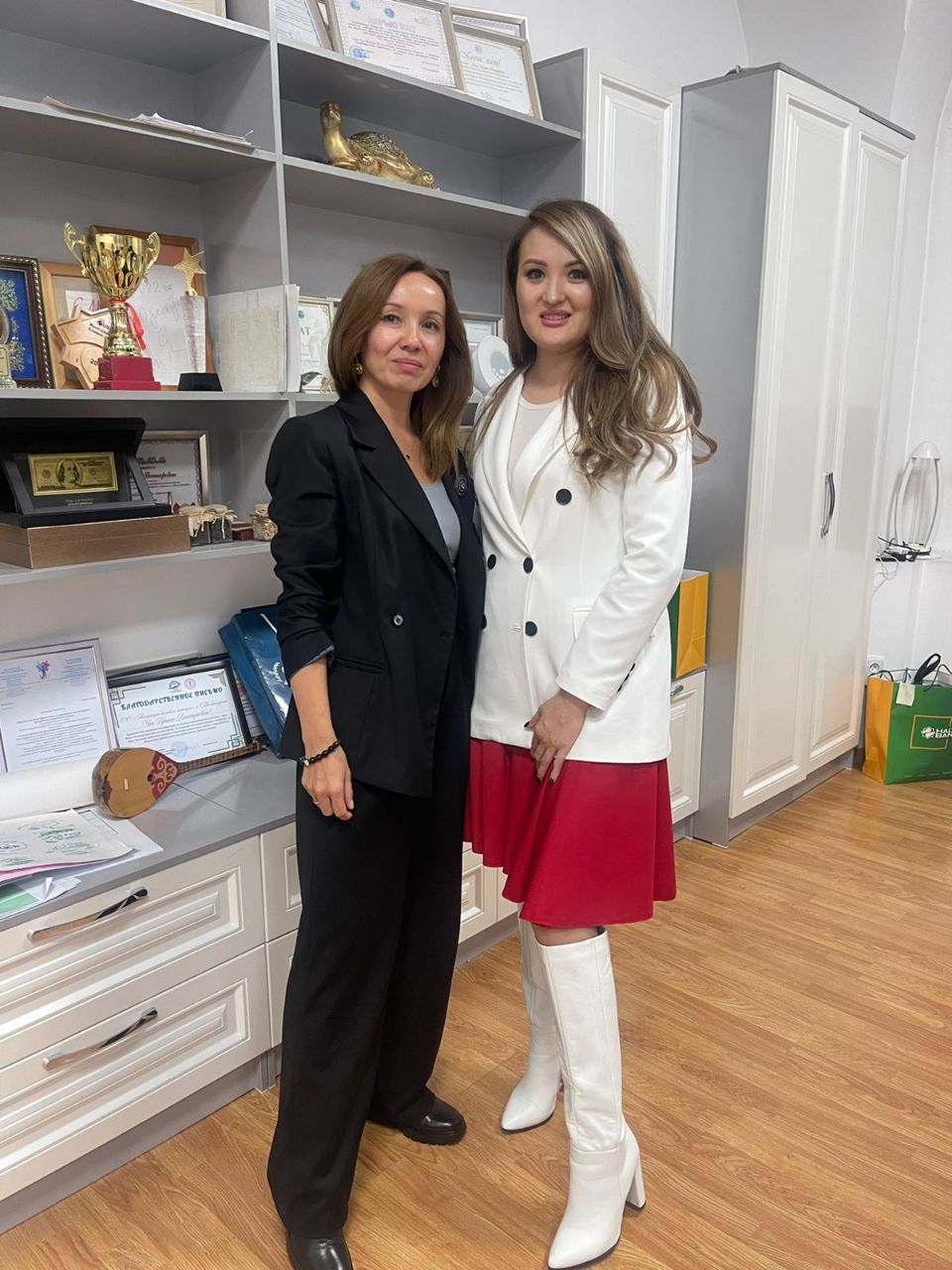 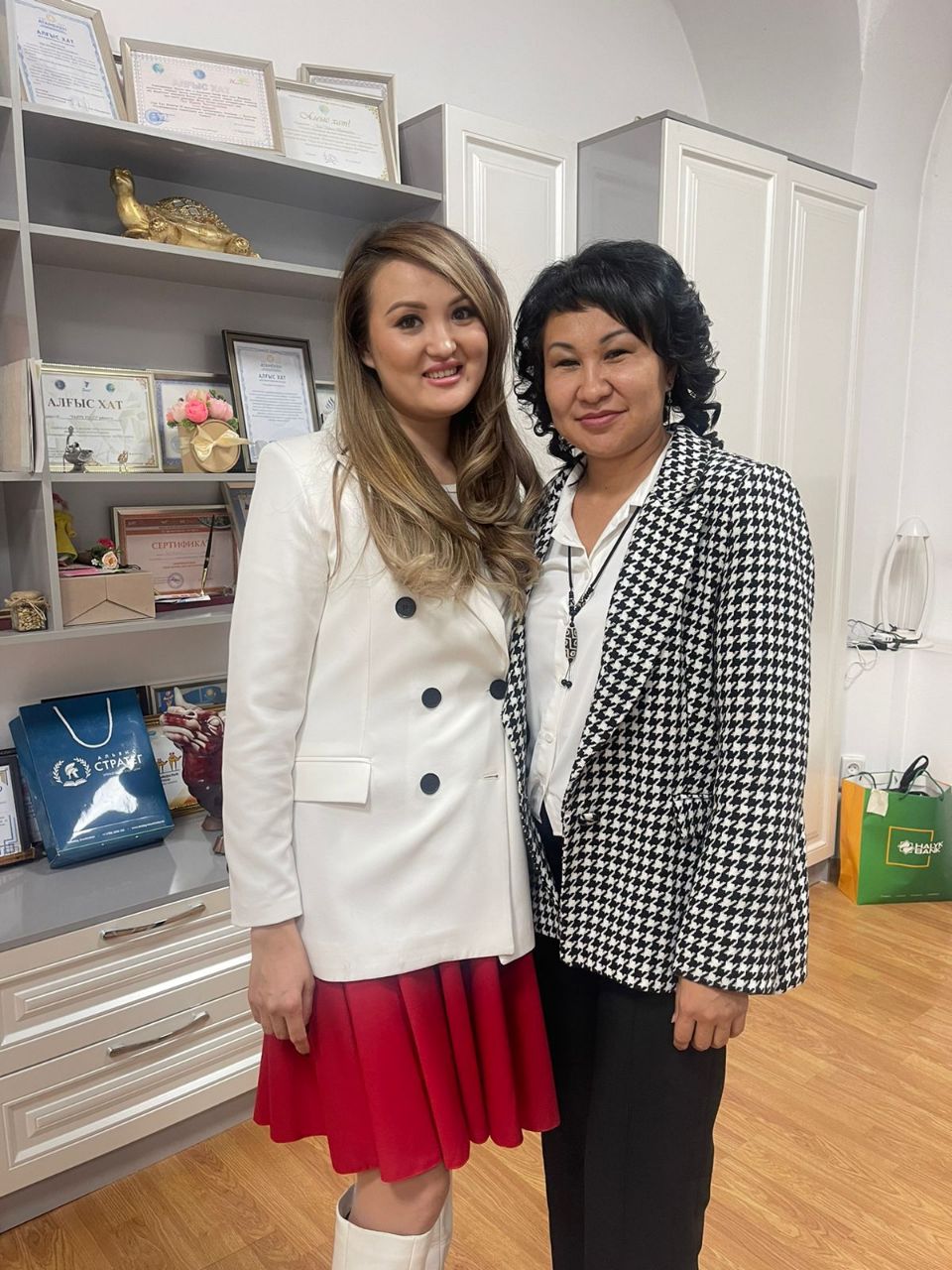 Образец текста нижнего колонтитула
19.10.2022 г.Мастермайнд 1 группа
10
21.10.2022 г. Встреча «Культура менторинга»
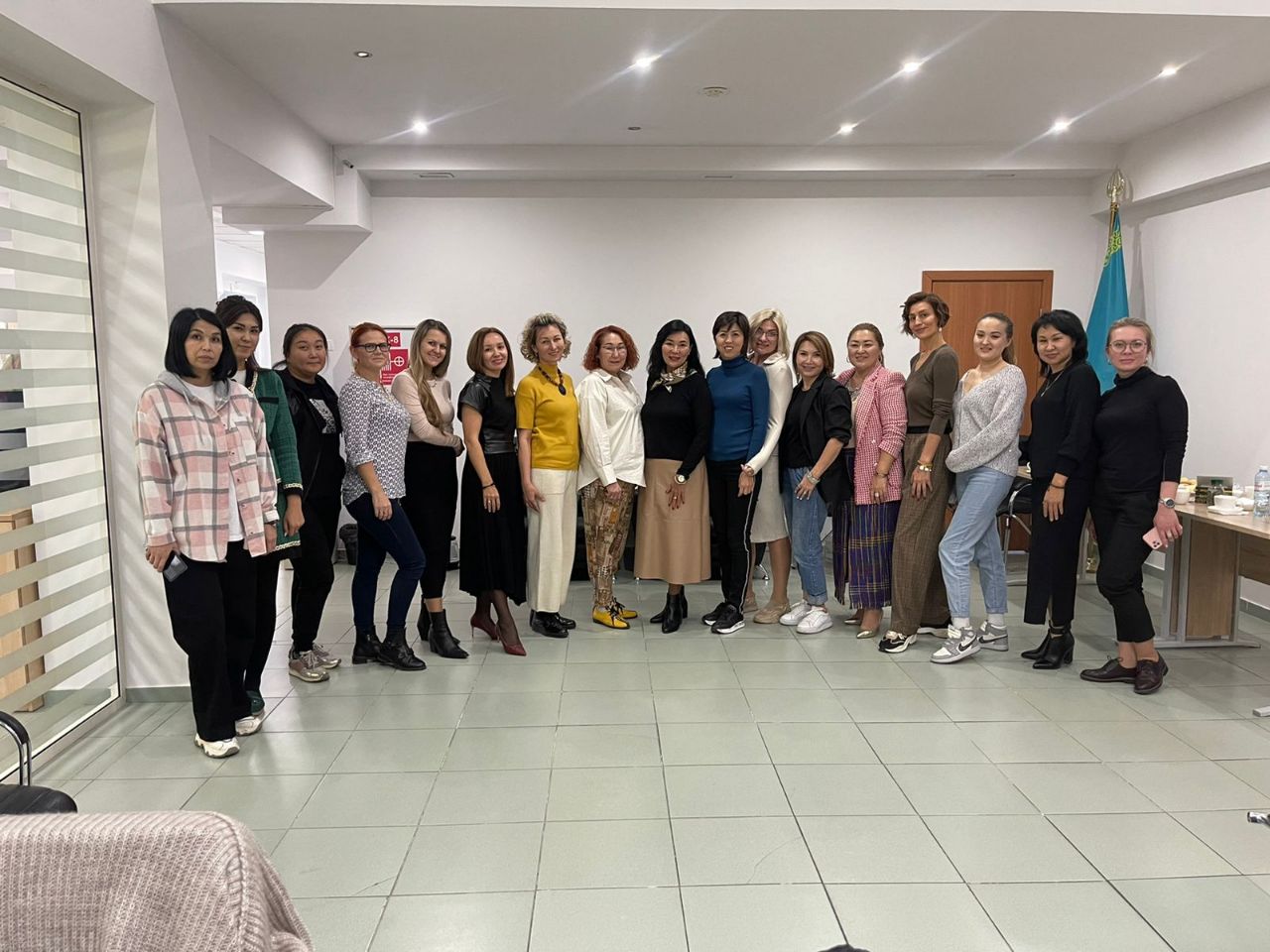 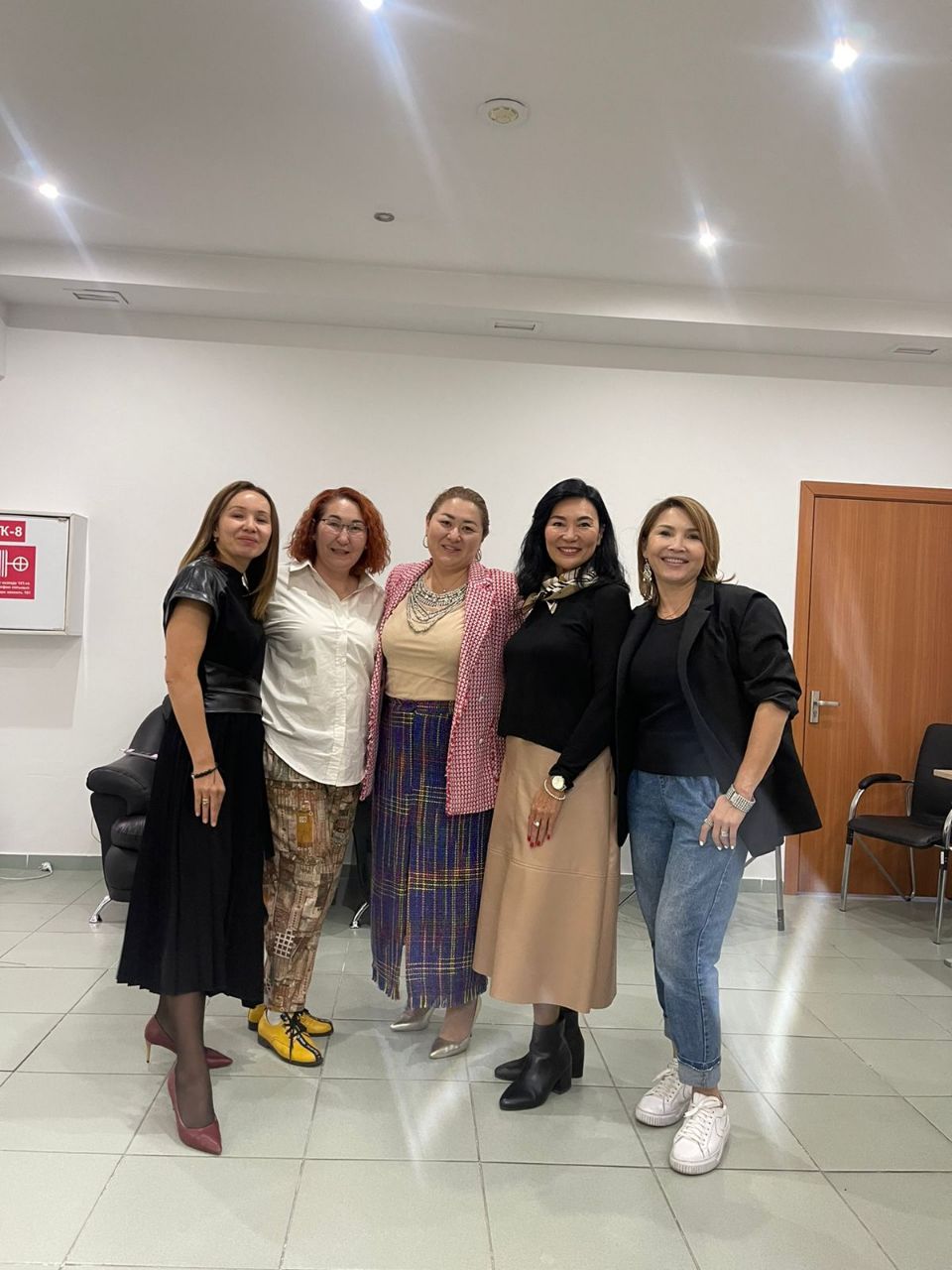 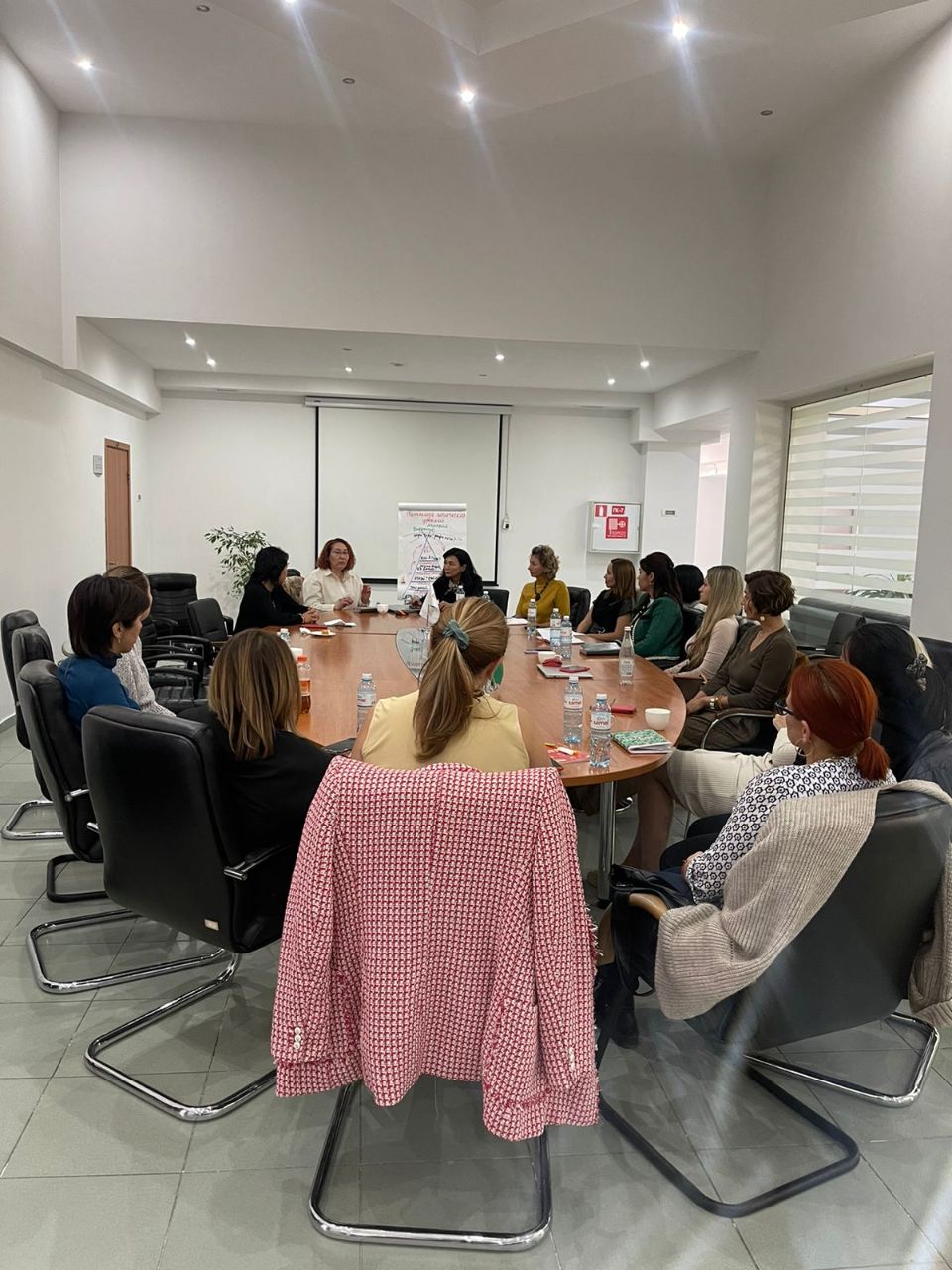 11
26.10.2022 г. Встреча по программе «Мастермайнд» 2 группа
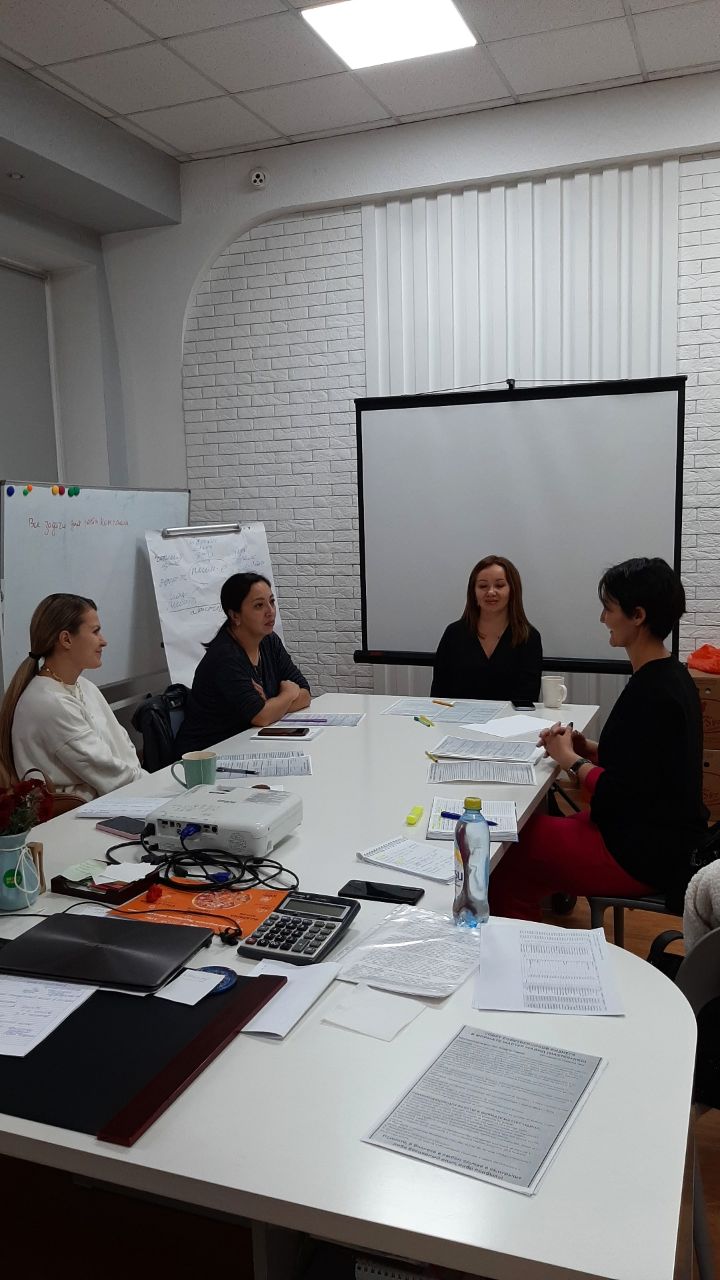 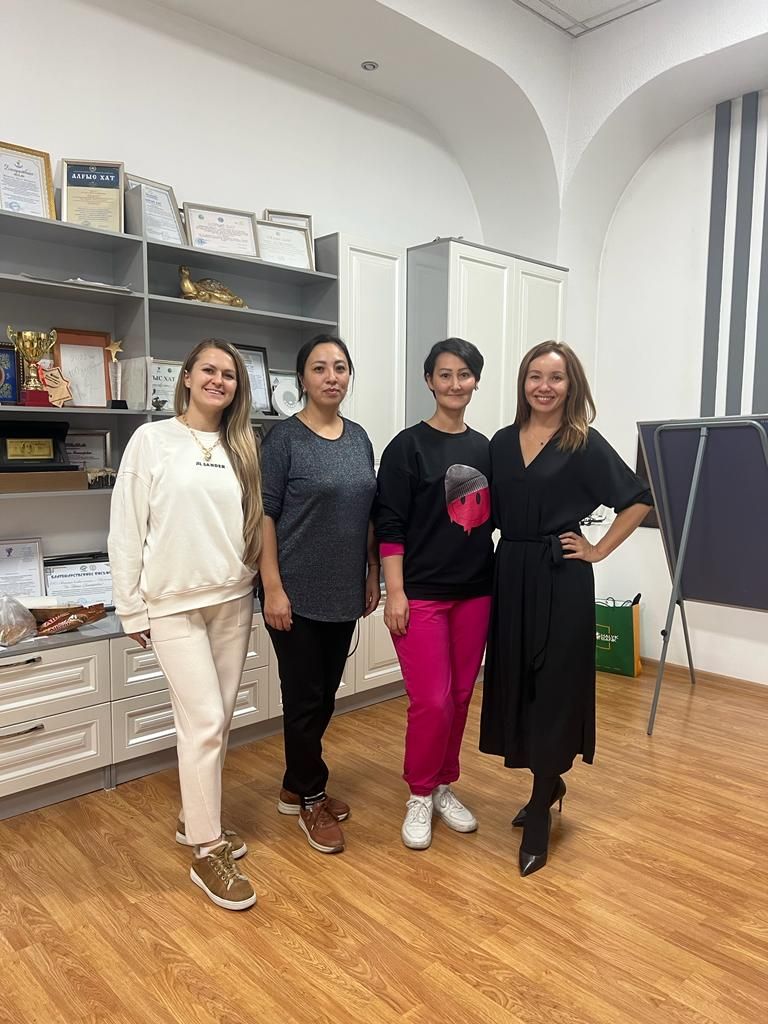 12
25.10.22 г. Бизнес-завтрак членов Ассоциации, обсуждение текущей работы АДЖ
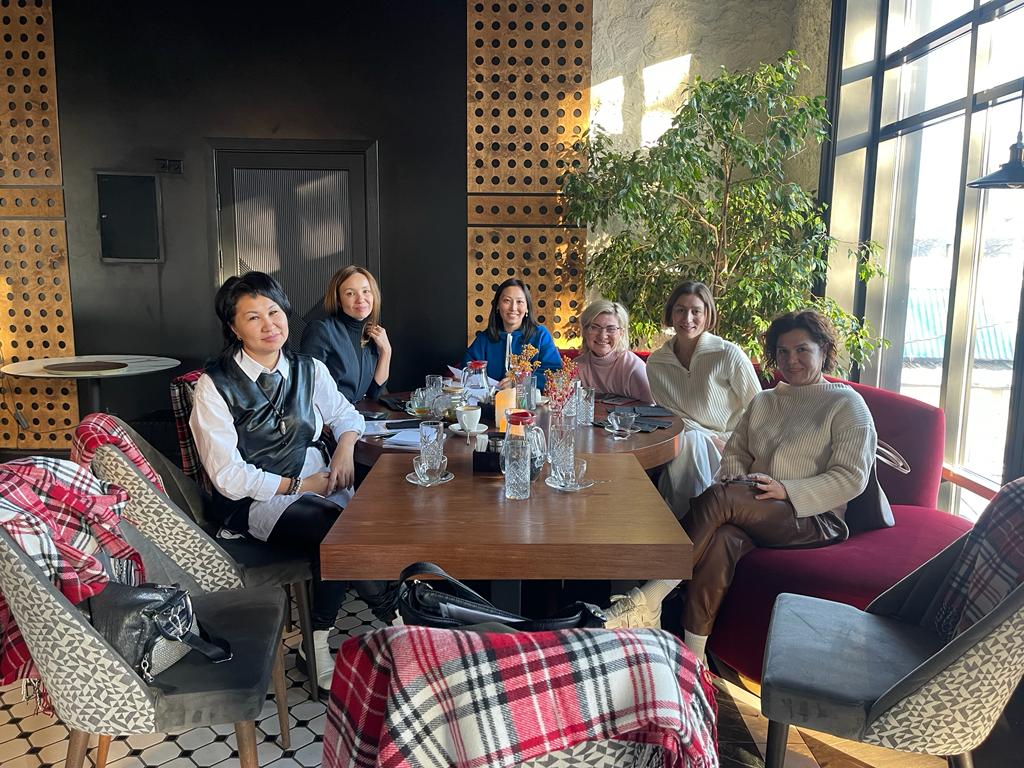 13
04.11.2022 г. Встреча со студентами, представителями 
«Управления предпринимателей», палатой «Атамекен»
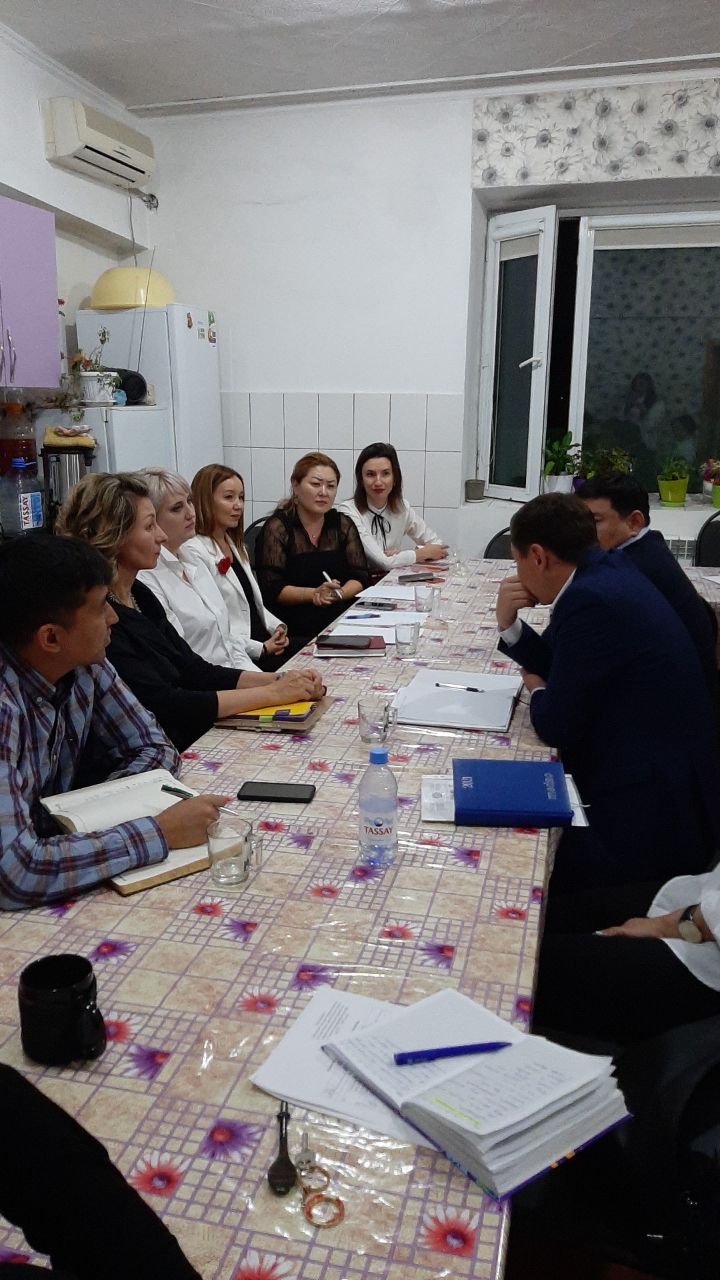 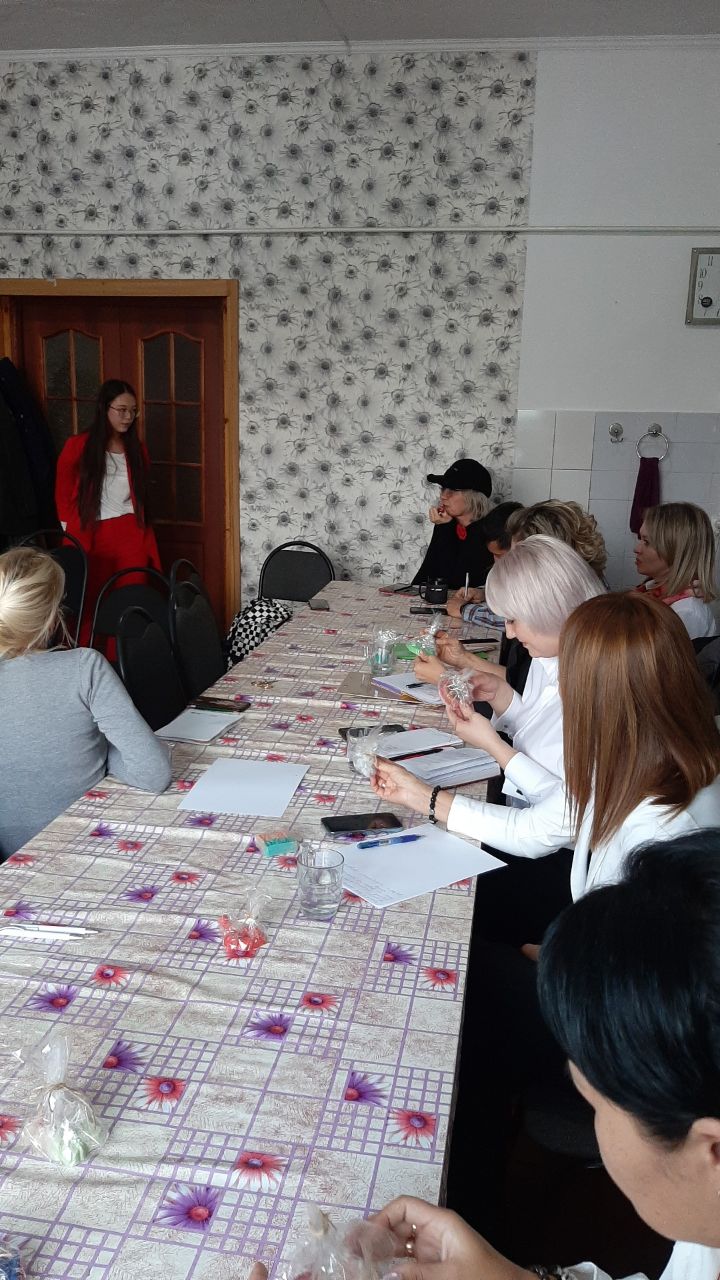 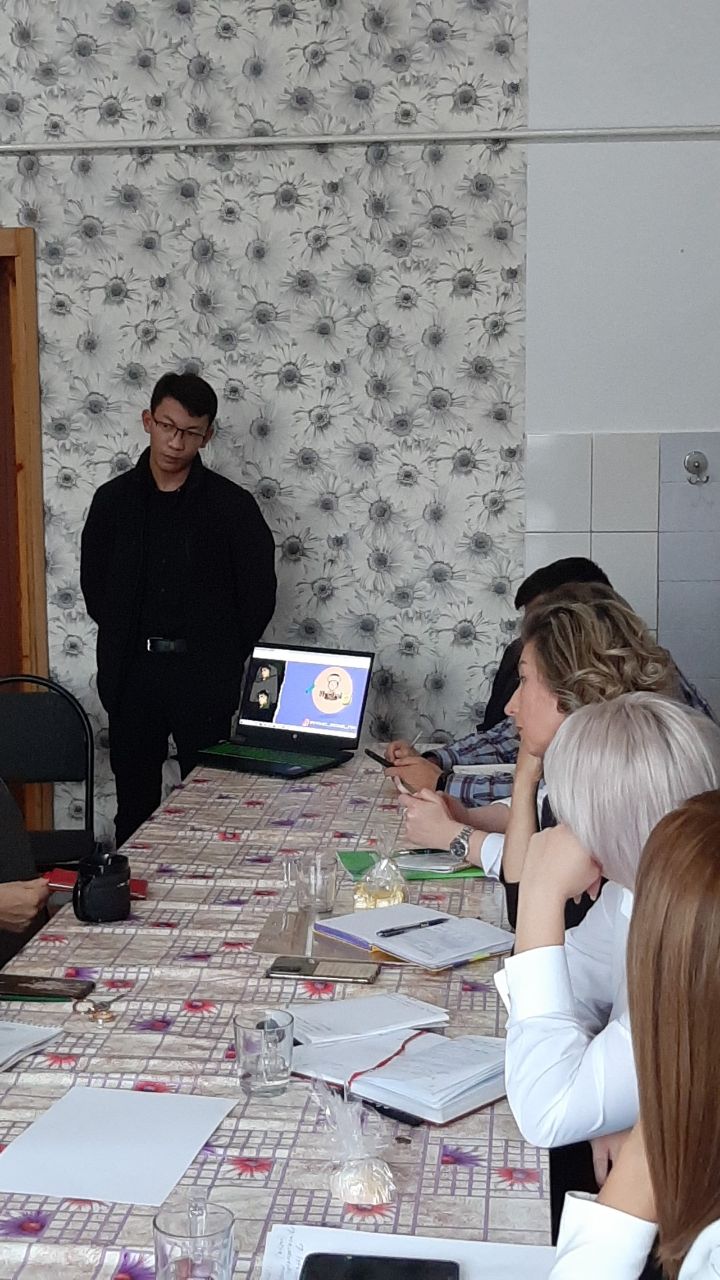 14
13.11.2022 г. Бизнес-ланч, с международным эксперотом  Виталием Киричек  
«Стратегическое мышление собственников бизнеса в период нестабильности»
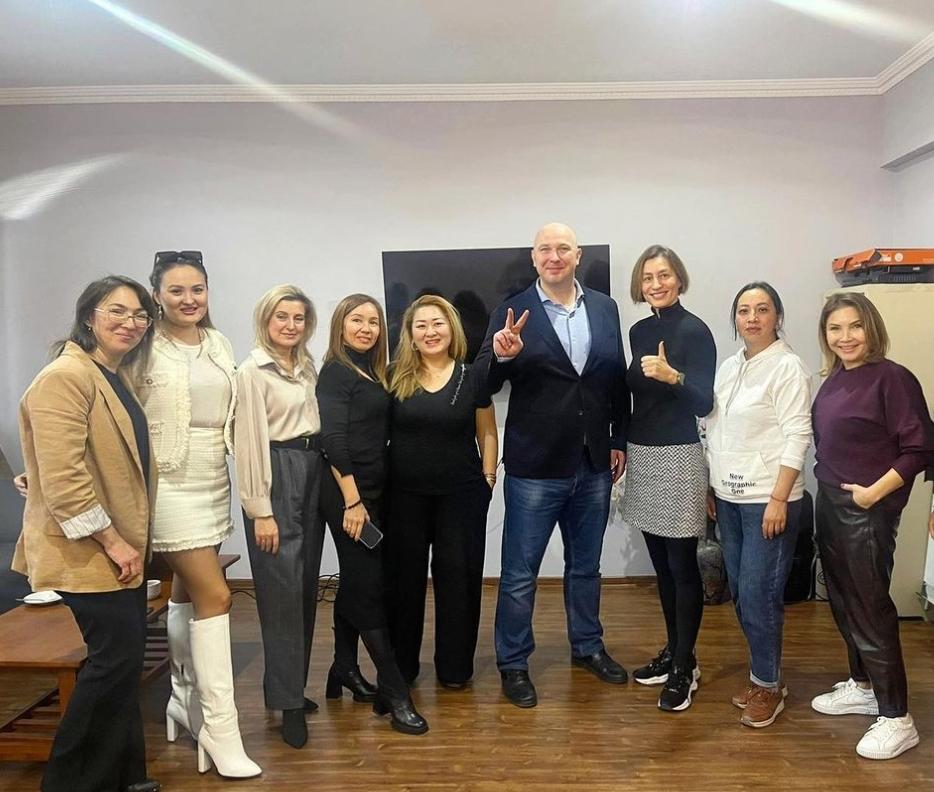 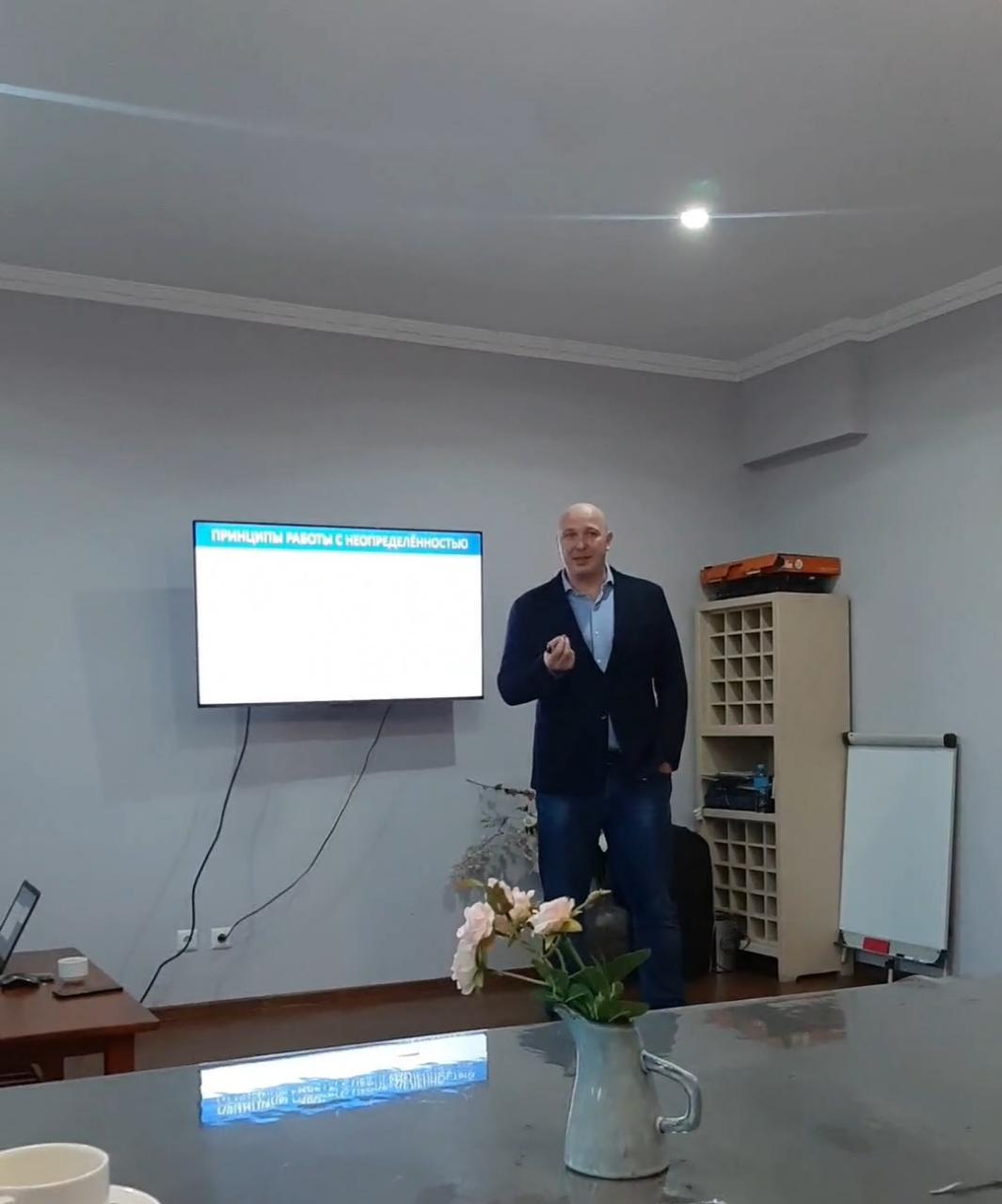 15
16.11.2022 г. Встреча по программе «Мастермайнд» 1 группа
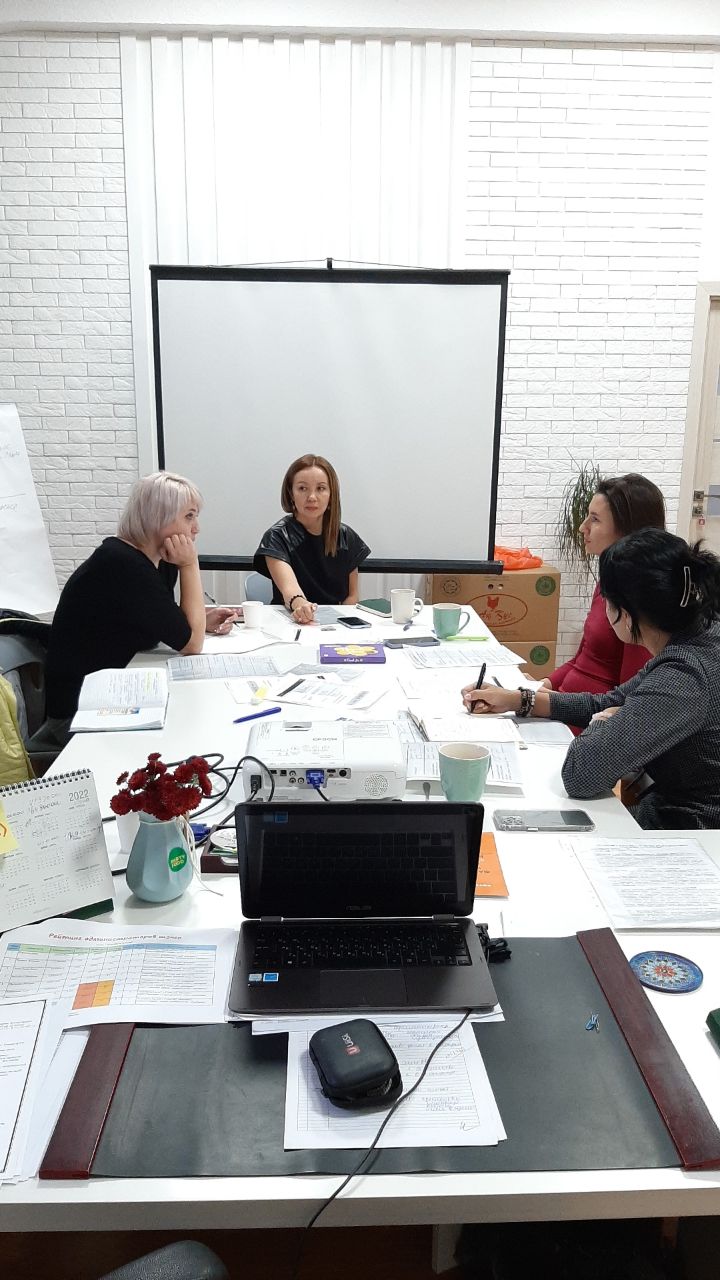 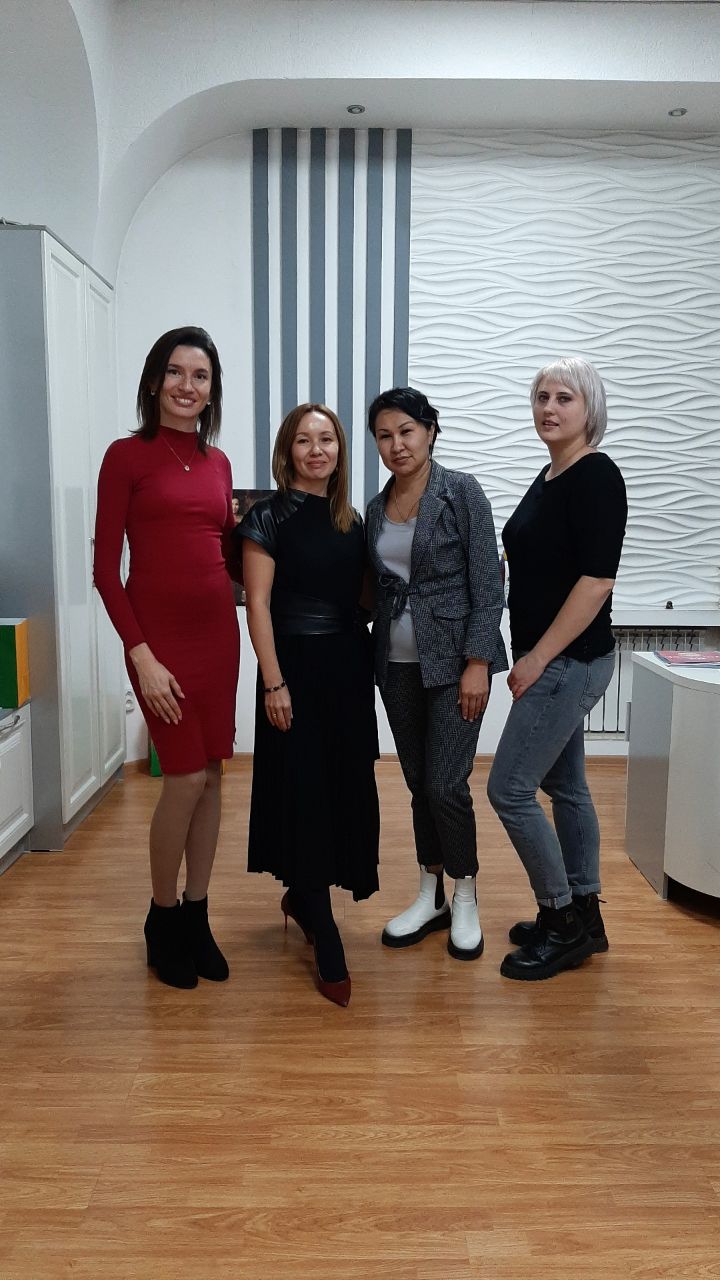 16
22.11.2022 г. Бизнес-завтрак членов Ассоциации деловых женщин в г.Талдыкорган
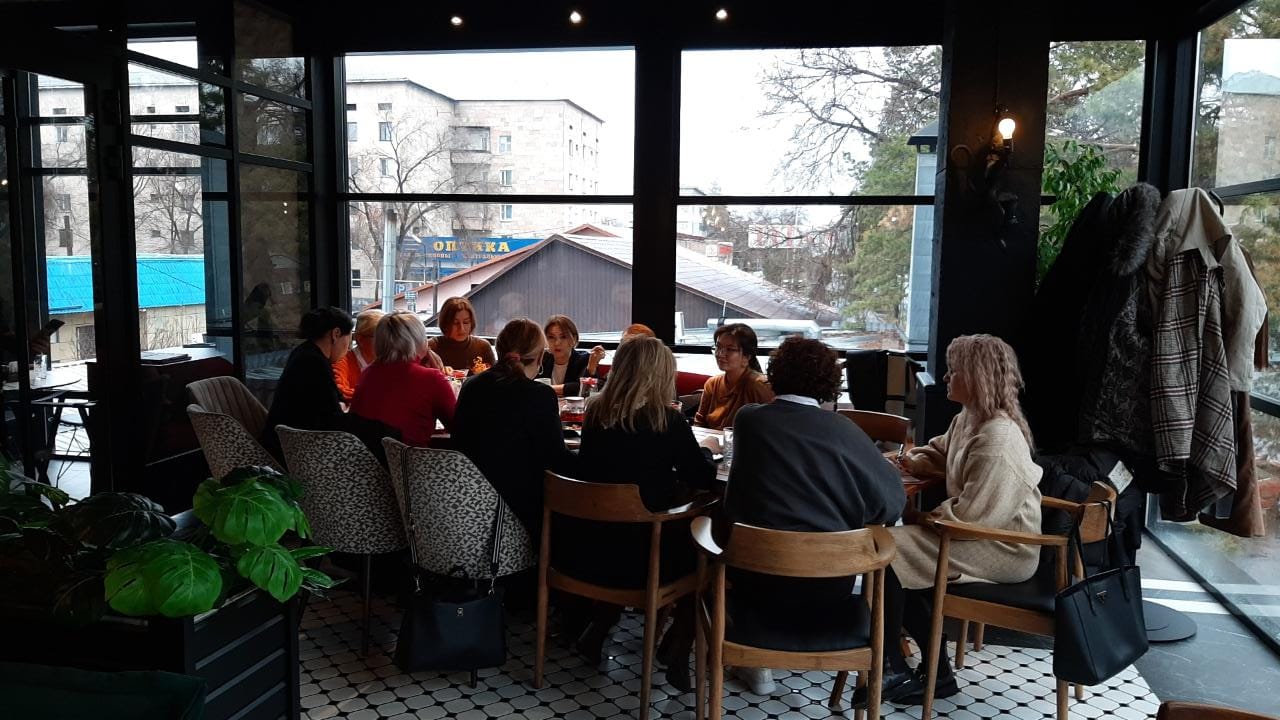 17
23.11.2022 г. Встреча по программе «Мастермайнд» 1 группа
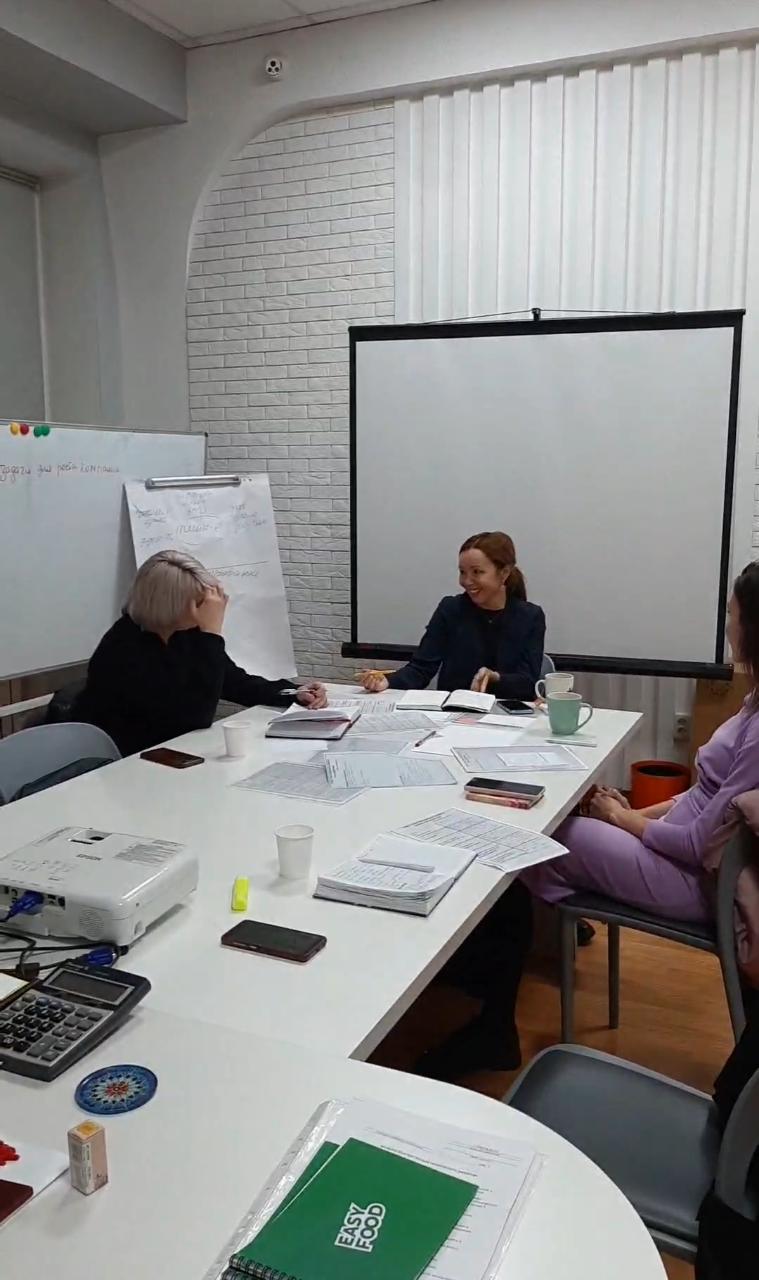 18
29.11.2022 г. Командная стратегическая сессия.
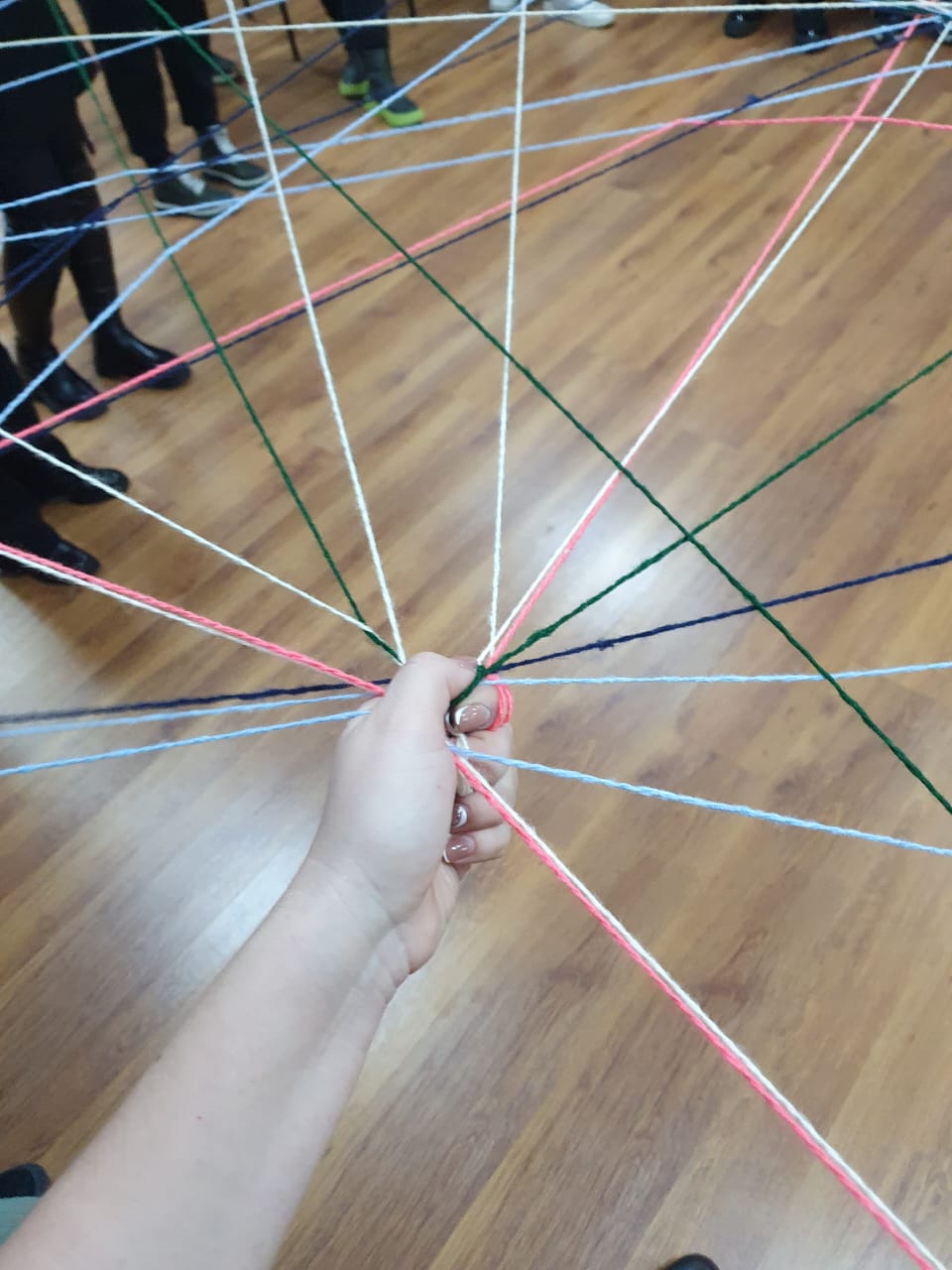 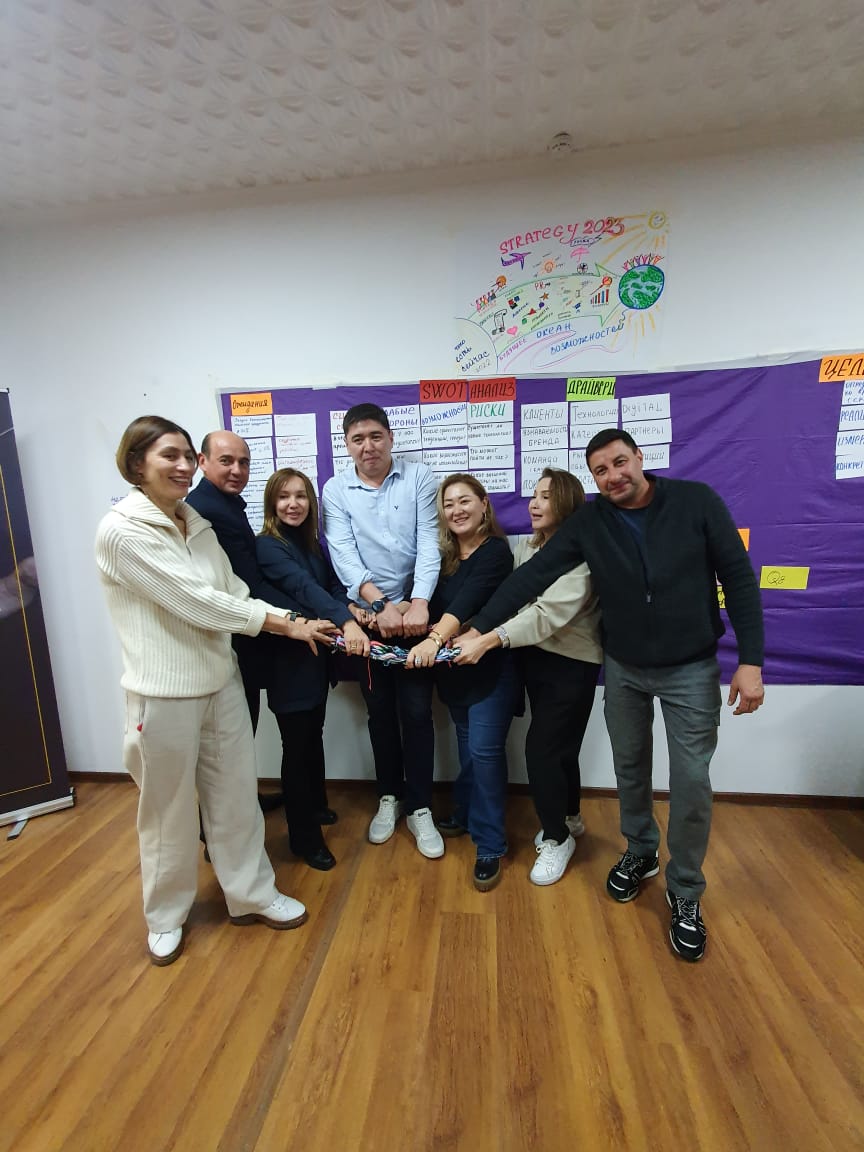 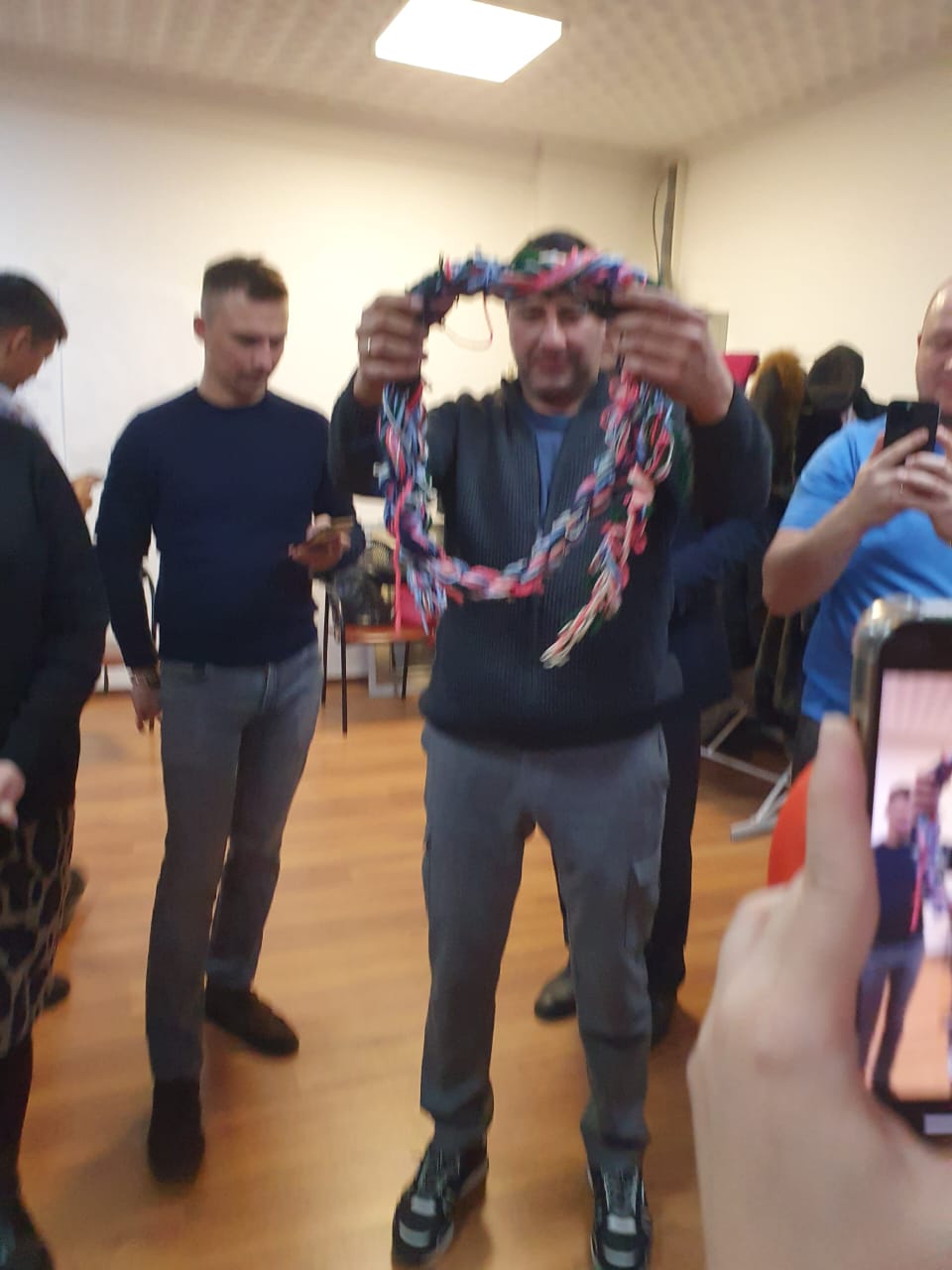 19
05.12.2022 г. «Форум для женщин предпринимателей» палата «Атамекен»
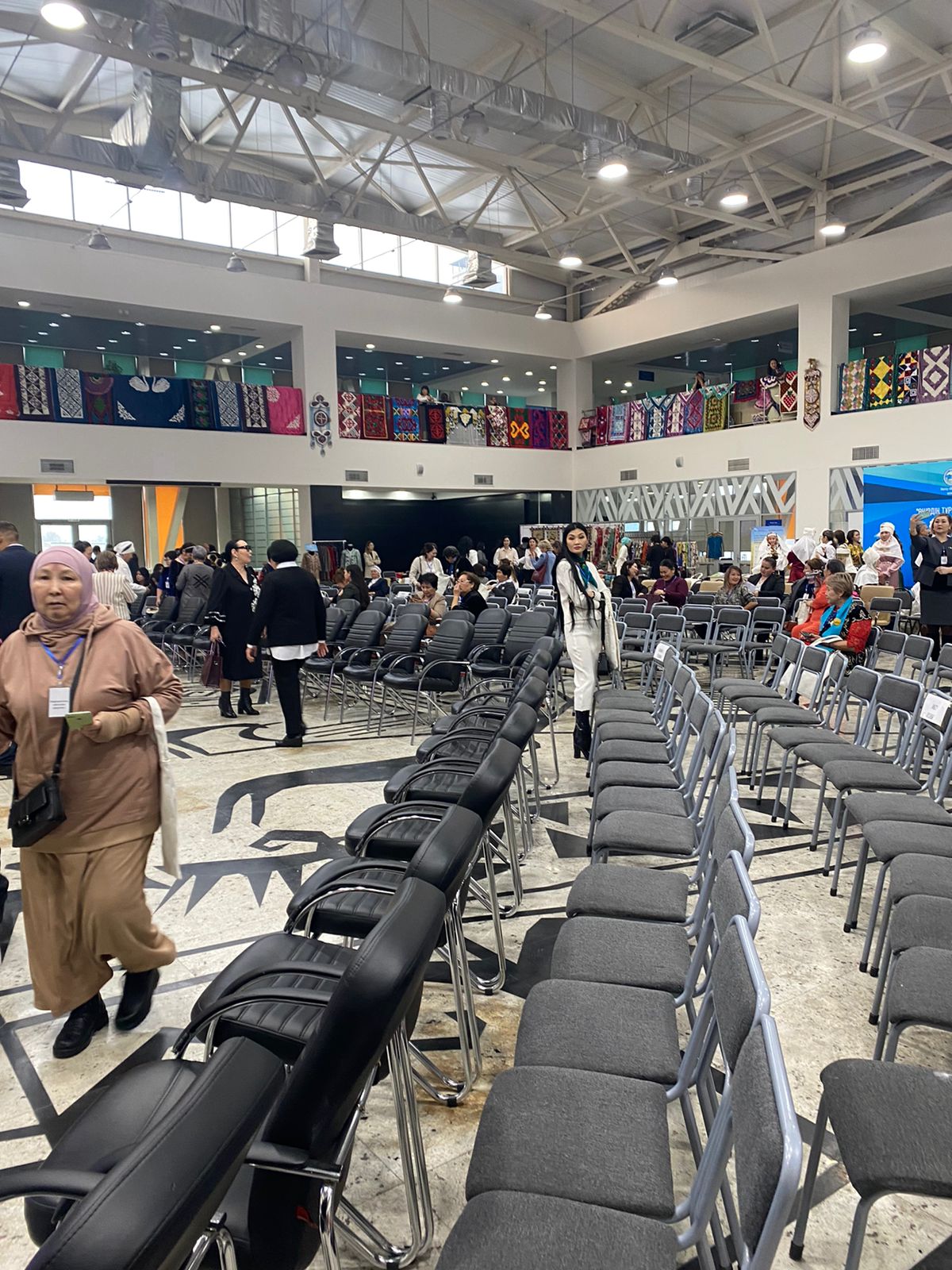 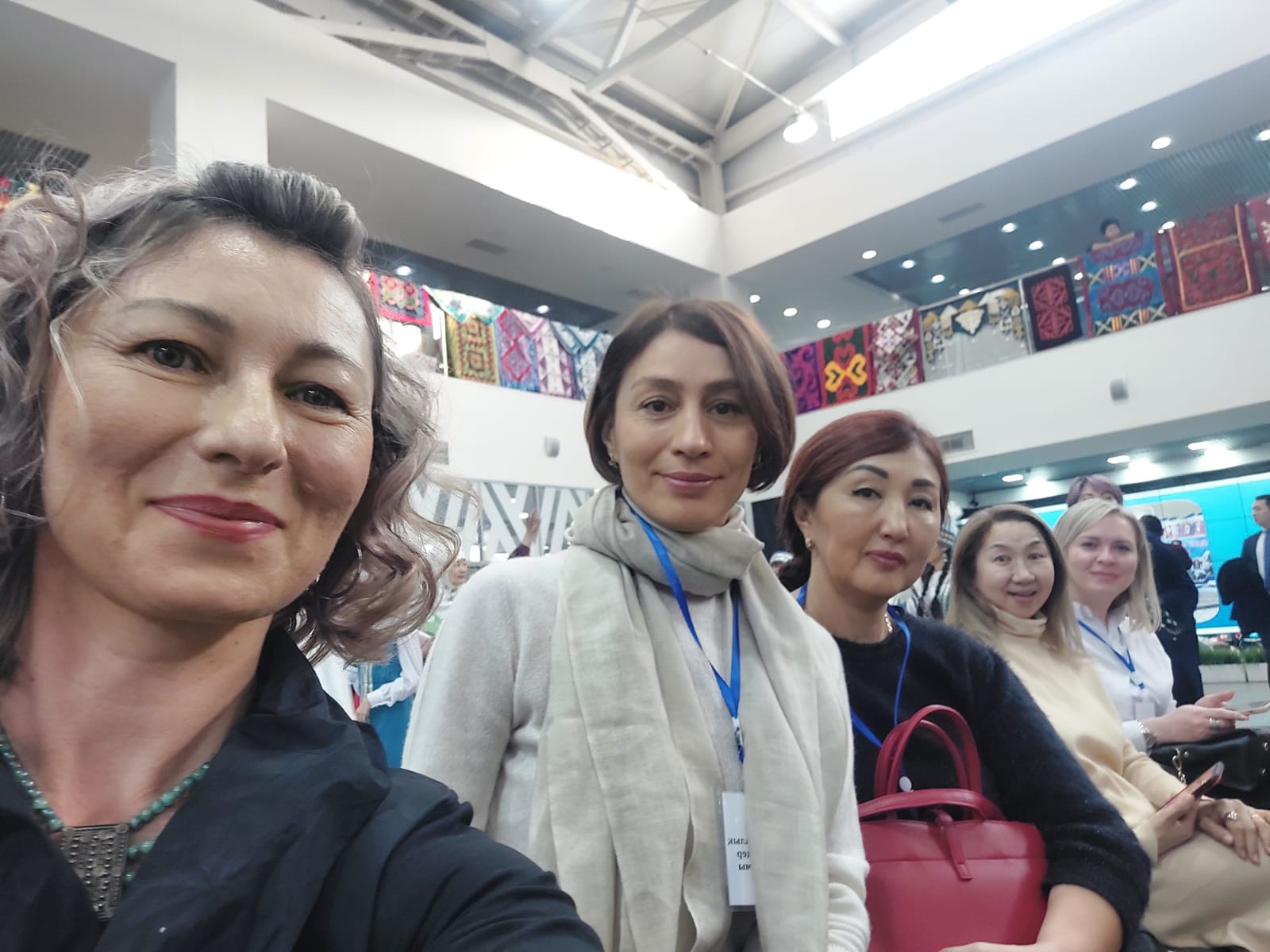 14 июня 2022
20
13.12.2022 г.Бизнес завтрак. Подготовка к первому  «Новогоднему Балу предпринимателей по области жетысу»
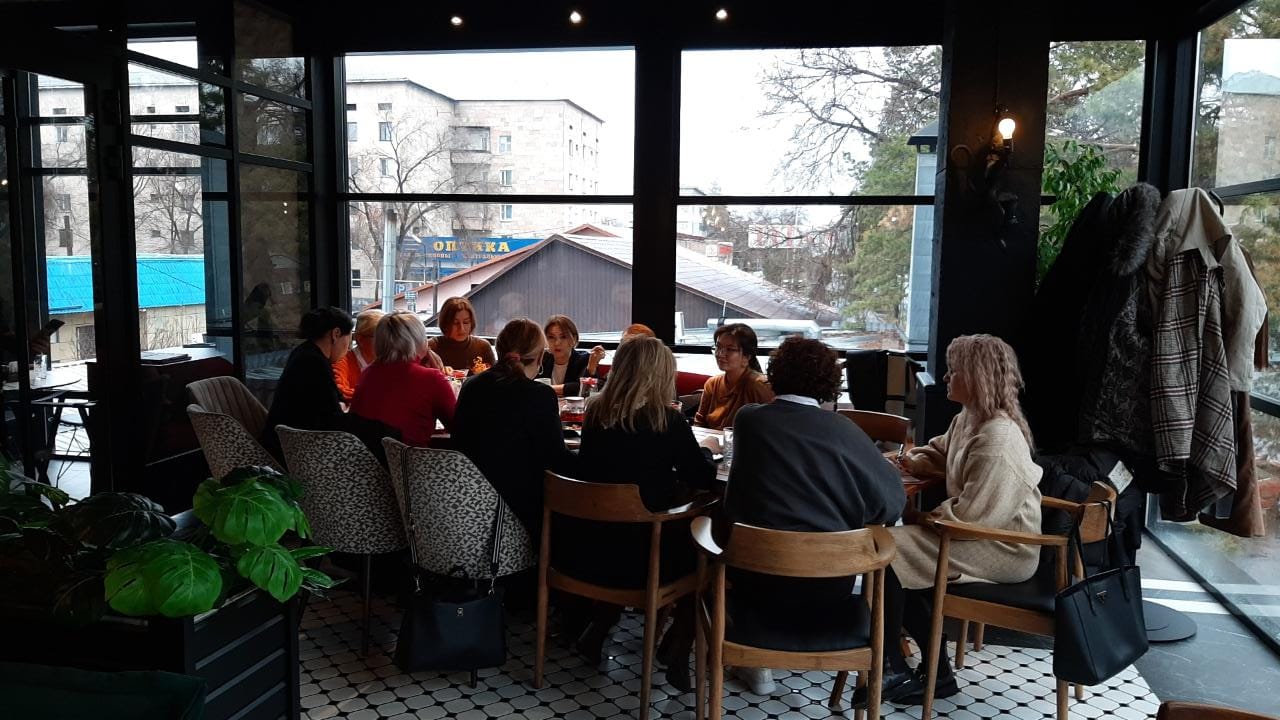 21.12.2022 г. Первый «Новогодний Бал для предпринимателей области Жетісу»
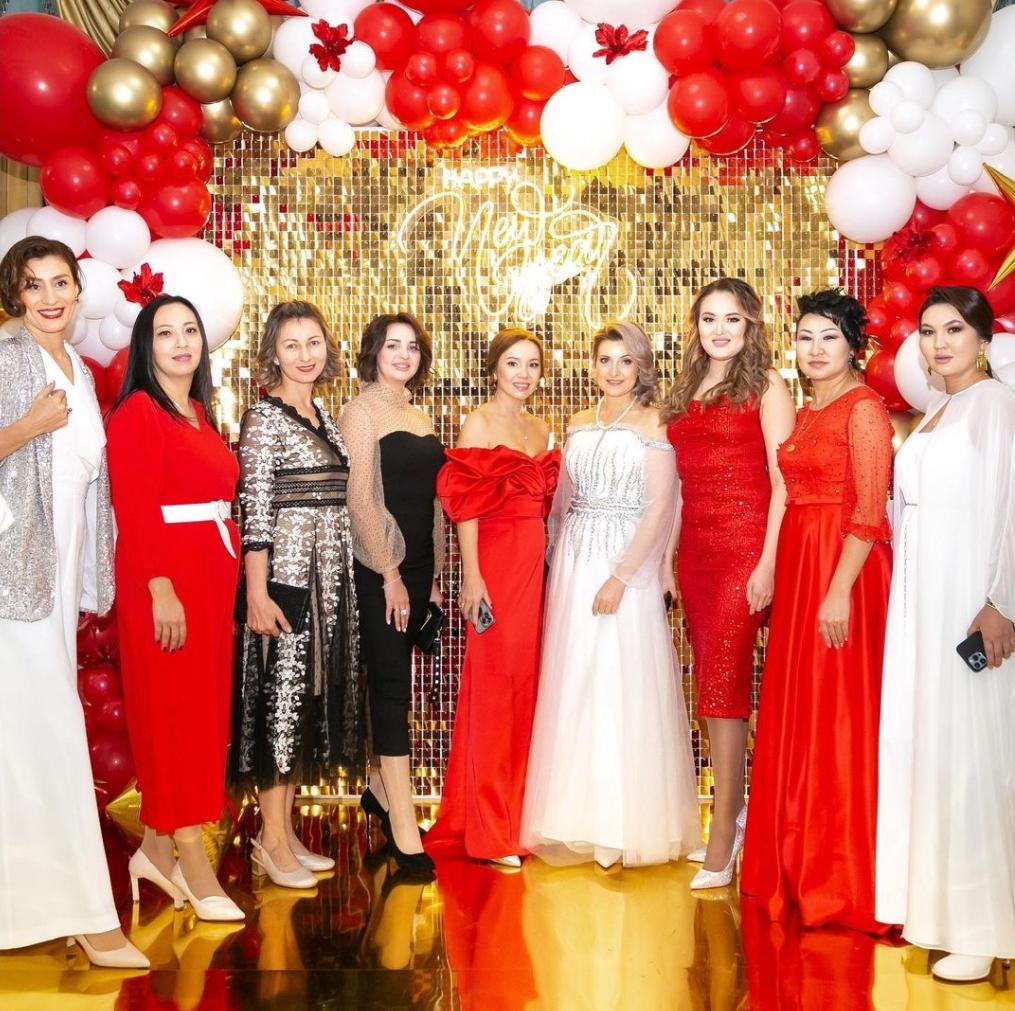 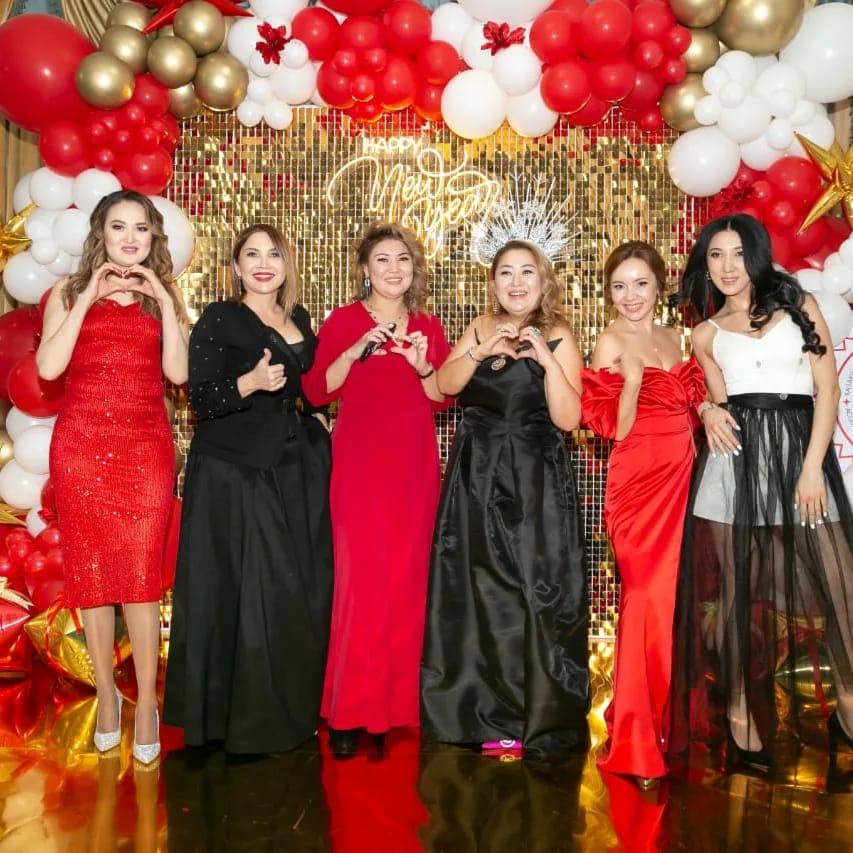 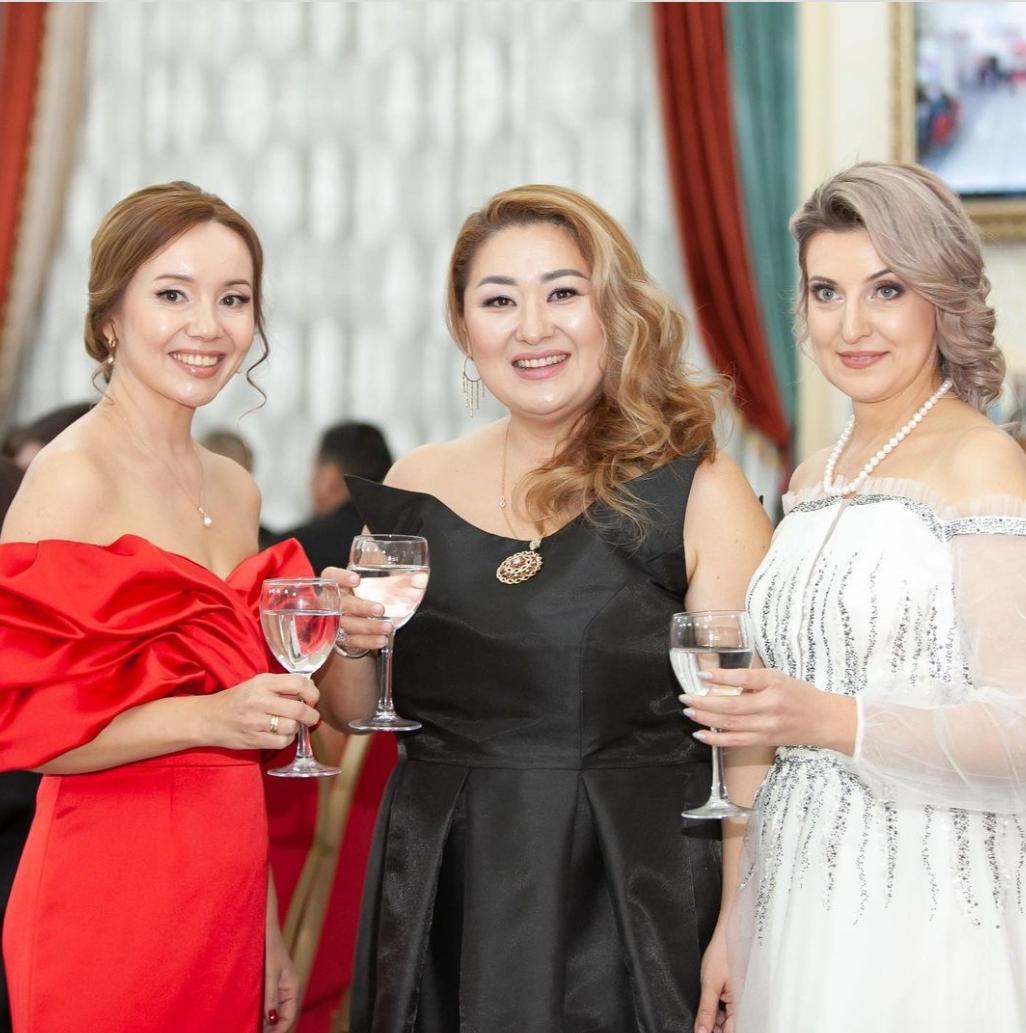 22
Благодарю 
за внимание!
23